Структура биополимеров
МФК «Биоинформатика»20 марта 2019
С.А. Спирин по презентации А.С. Карягиной
Живые существа
Протисты
Бактерии
Животные
Грибы
Археи
Растения
Прокариоты
Эукариоты
Вирусы
2
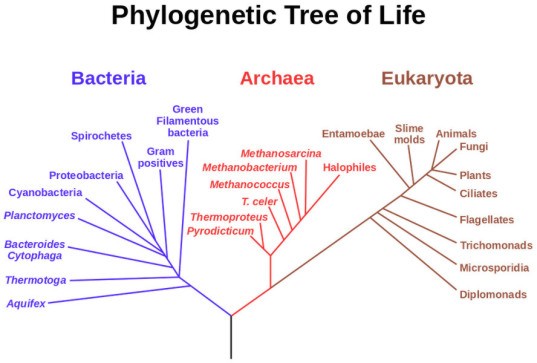 3
Клетки
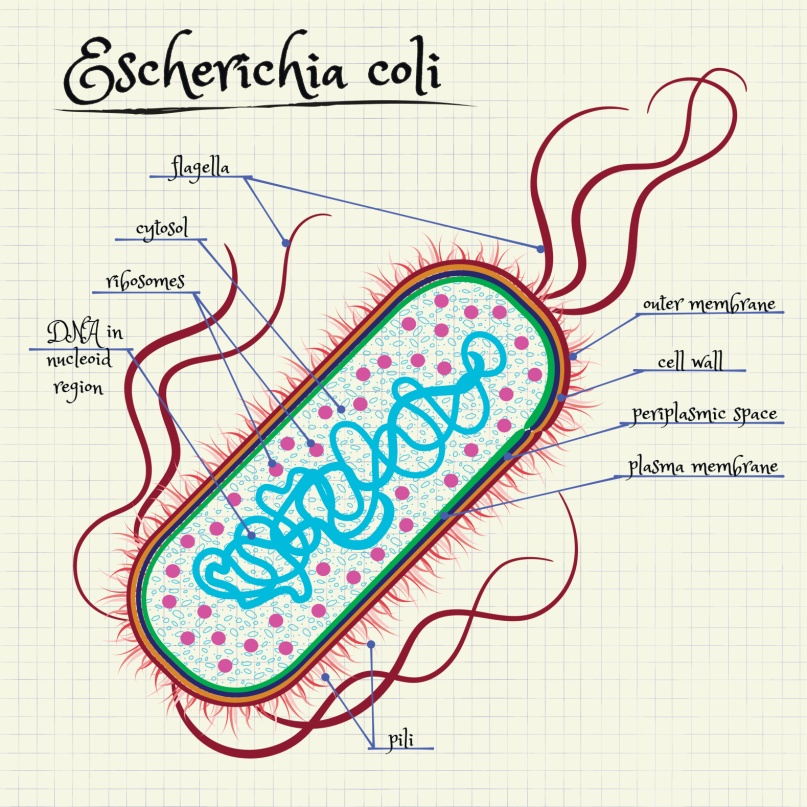 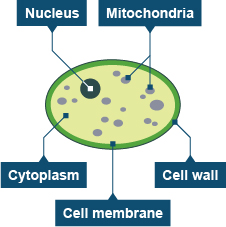 5 микрон
1 микрон
Эукариотическая клетка
Прокариотическая клетка
4
Производство белка в бактерии
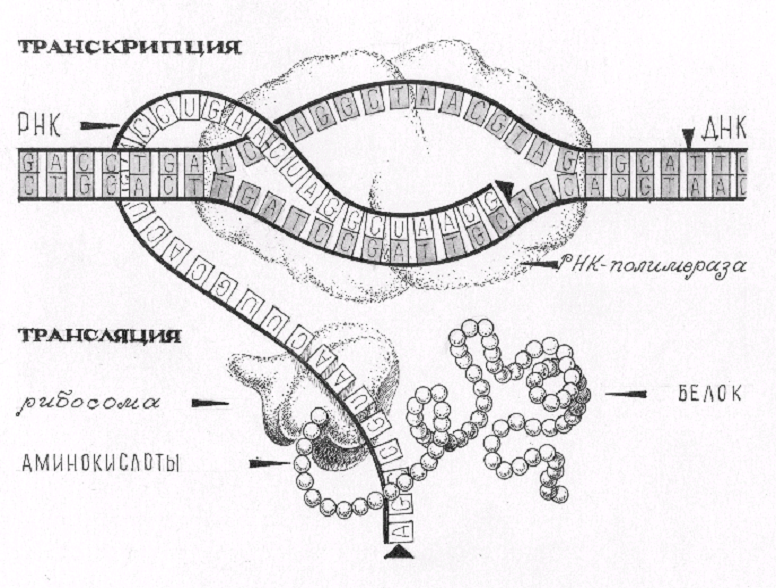 5
Производство белка в эукариотической клетке
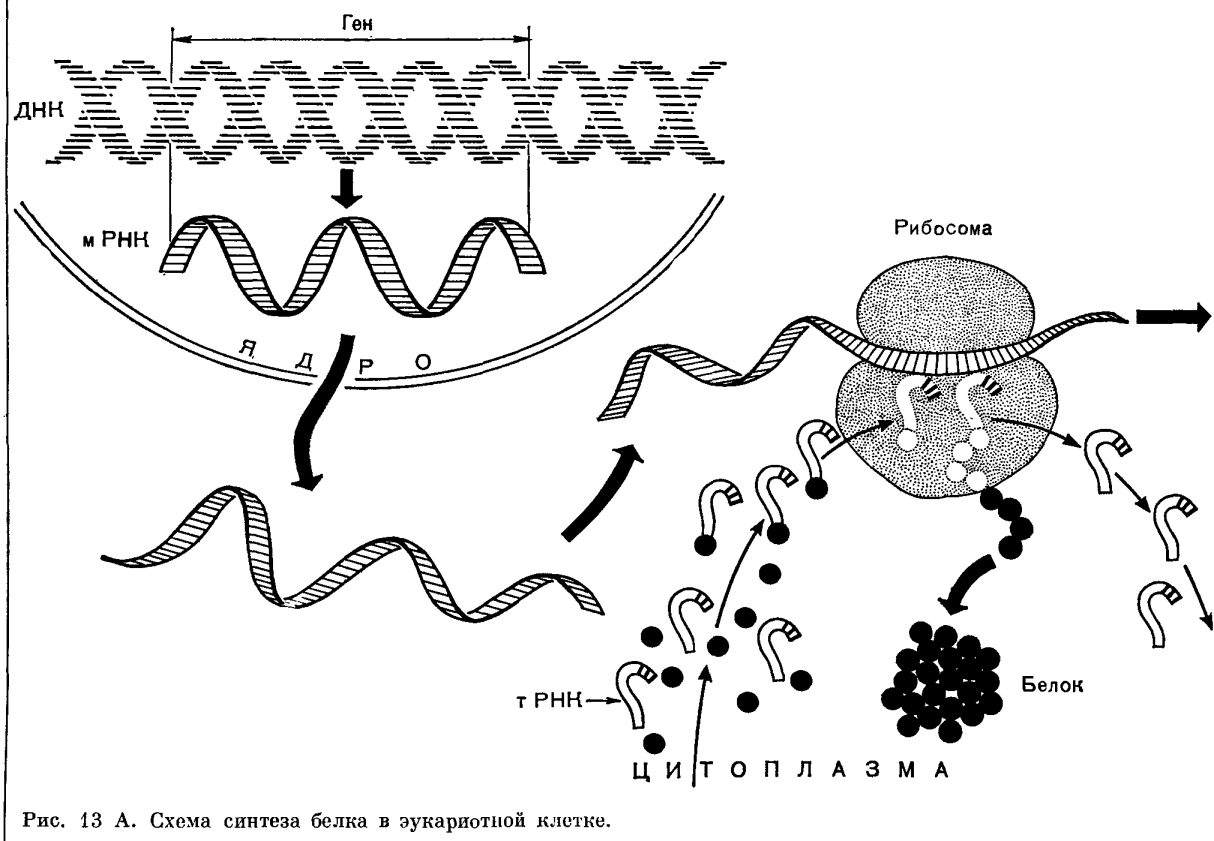 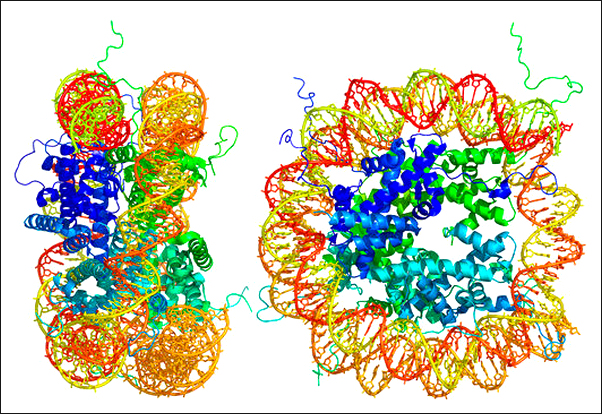 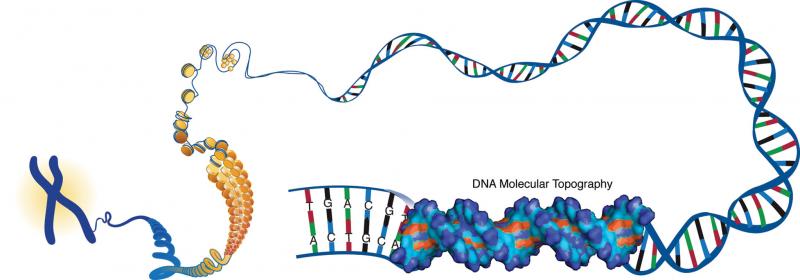 У биополимеров есть последовательность составляющих их мономерных блоков. 
Цепочка биополимера имеет структуру, причём уровней структурной организации 
много.
Расшифрованные 3D-структуры 
белков и их комплексов:
Расшифрованные последовательности 
белков:
150 145 структур макромолекулВ том числе:
 139 268 структур 54 300 разных белков
 41 137 структур 11 830 человеческих белков
 10 851 структур ДНК, РНК и комплексов с ними
Reviewed (559 228) Swiss-Prot
Unreviewed (146 106 279) TrEMBL
Данные о структурах биополимеров хранятся в RCSB PDB 
(Research Collaboratory for Structural Bioinformatics Protein Data Bank)
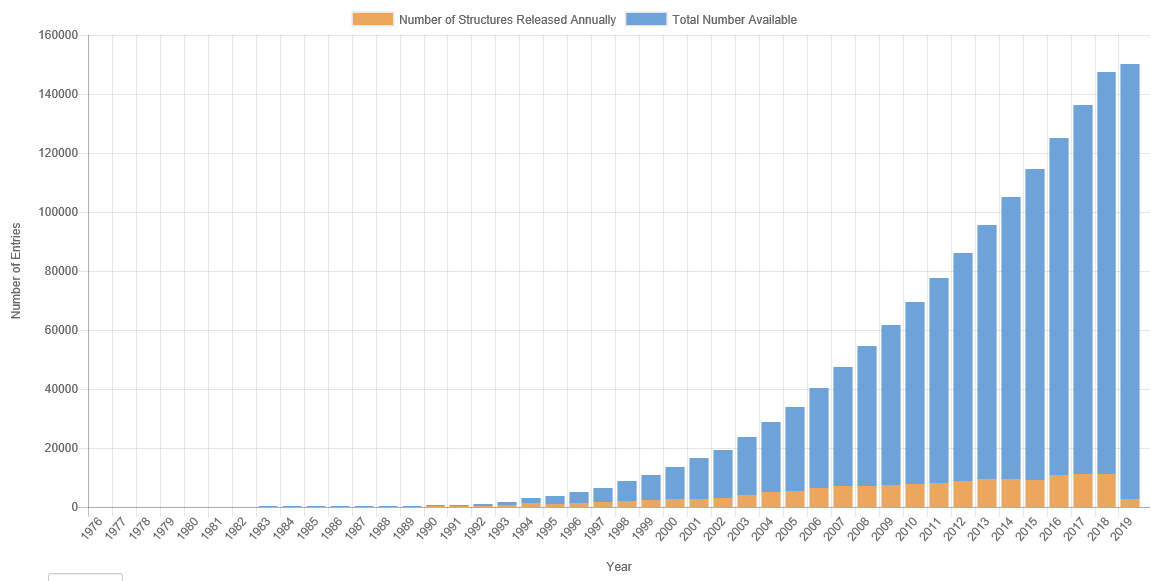 Experimental Method
X-ray (134205)
Solution NMR (12464)
Electron Microscopy (2961)
Hybrid (140)
Electron Crystallography (113)
Solid-State NMR (102)
Neutron Diffraction (66)
Fiber Diffraction (38)
Solution Scattering (32)
Other (24)
http://www.rcsb.org/
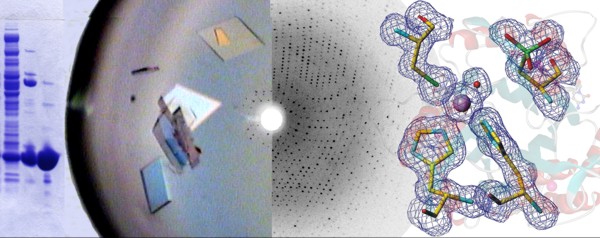 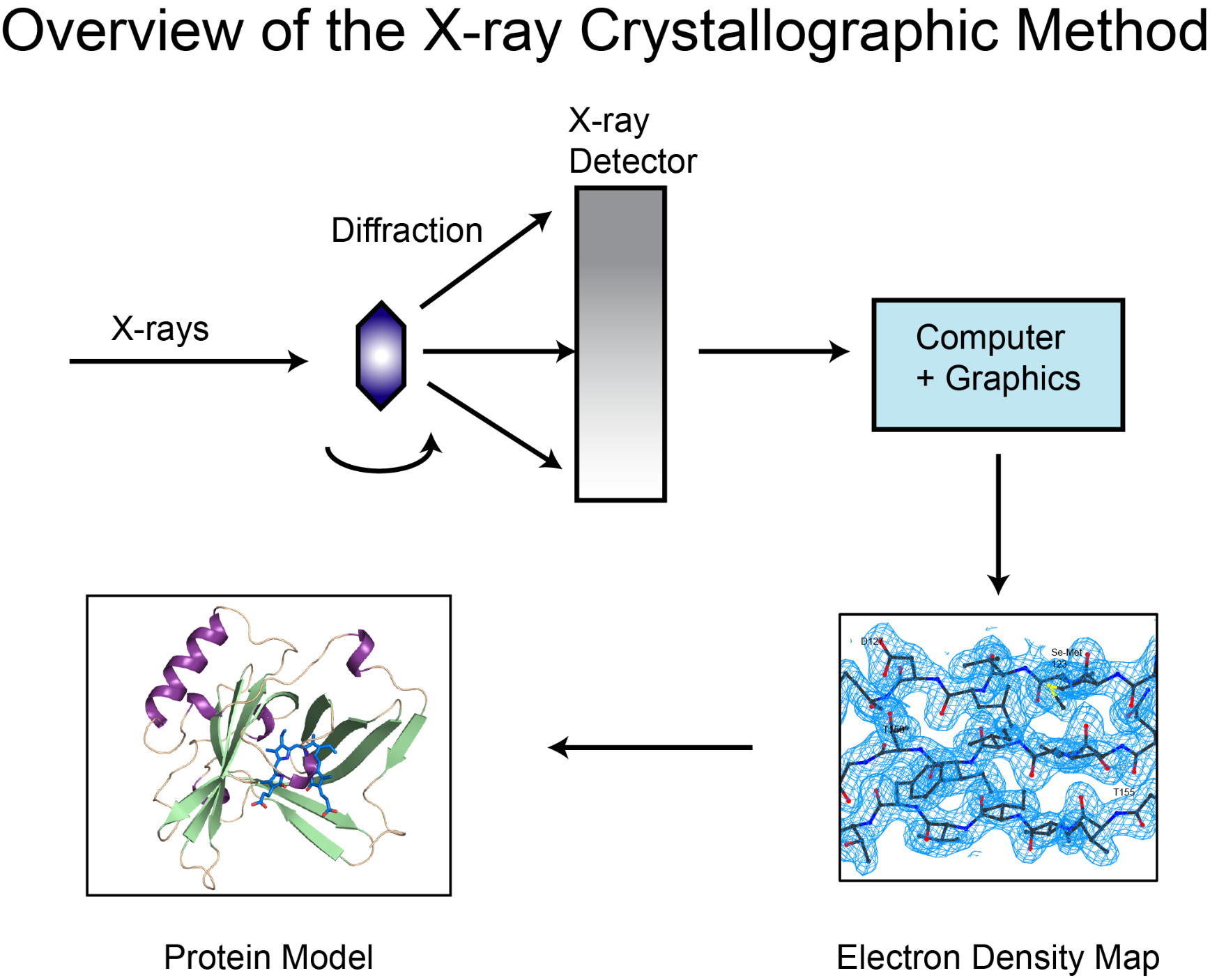 В основе рентгеноструктурного анализа лежит явление дифракции рентгеновских лучей на трёхмерной кристаллической решётке.
Научно-популярная статья о РСА белков:
http://bio.1september.ru/view_article.php?ID=200900401
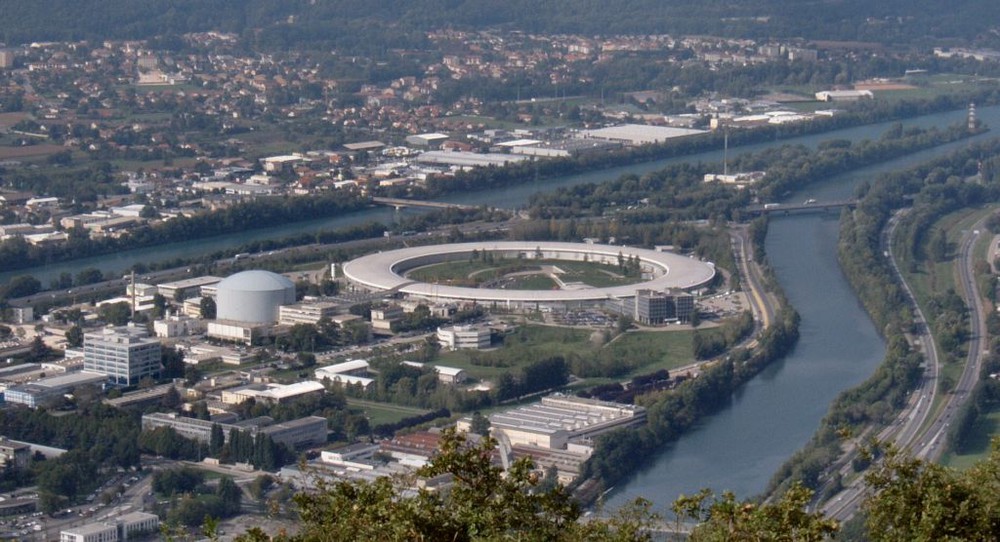 Рентгеноструктурный анализ проводится с использованием синхротронов. Синхротрон — это кольцевой ускоритель элементарных частиц. Длина ESRF, расположенного в Гренобле на слиянии двух рек, — 844 метра. Синхротроны используются для изучения широкого круга объектов, например, белков и их комплексов с нуклеиновыми кислотами, с помощью излучения, генерируемого при участии элементарных частиц.
https://en.wikipedia.org/wiki/Synchrotron
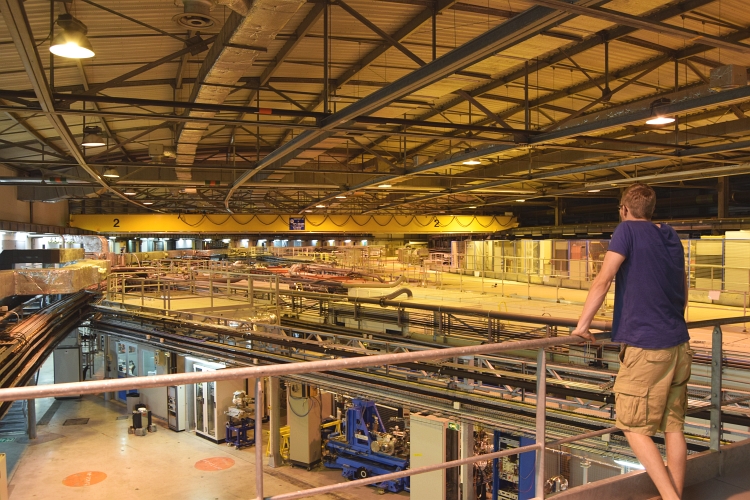 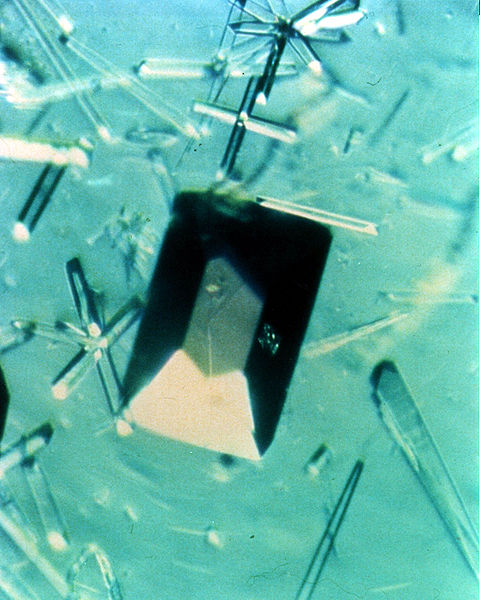 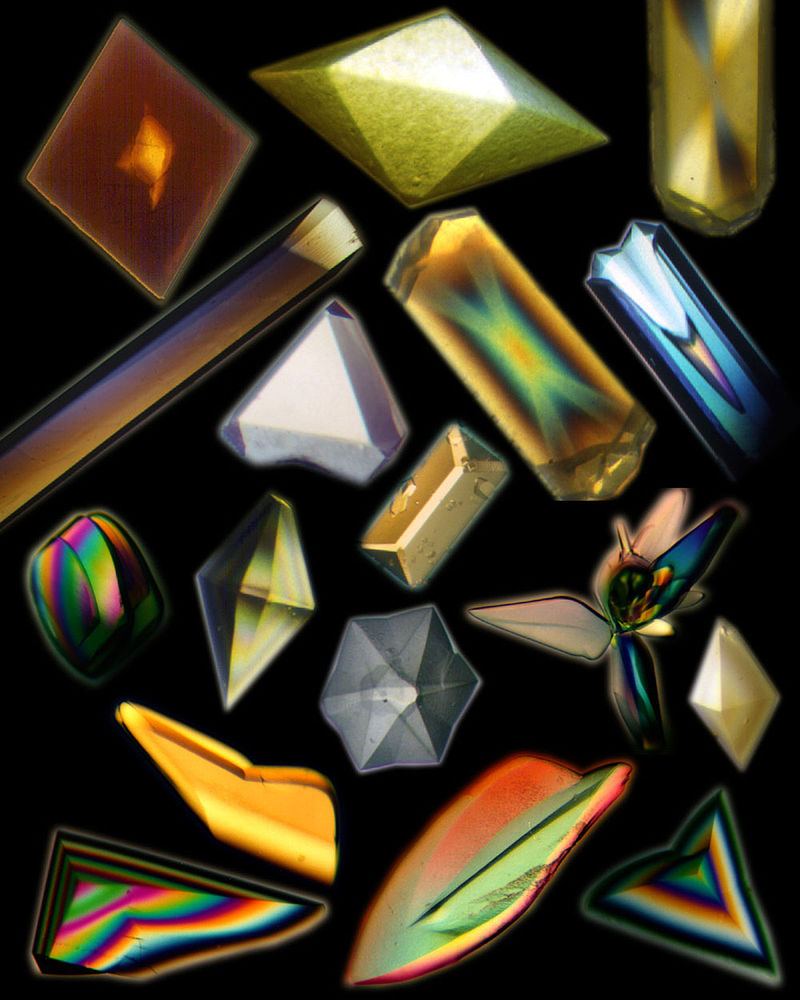 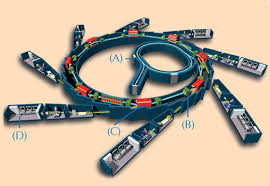 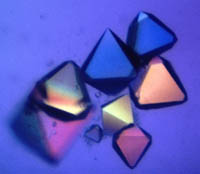 Для проведения рентгеноструктурного
анализа белки предварительно нужно
кристаллизовать. Кристалл белка 
помещают в рентгеновский пучок и 
получают дифракционную картину для
последующего анализа.
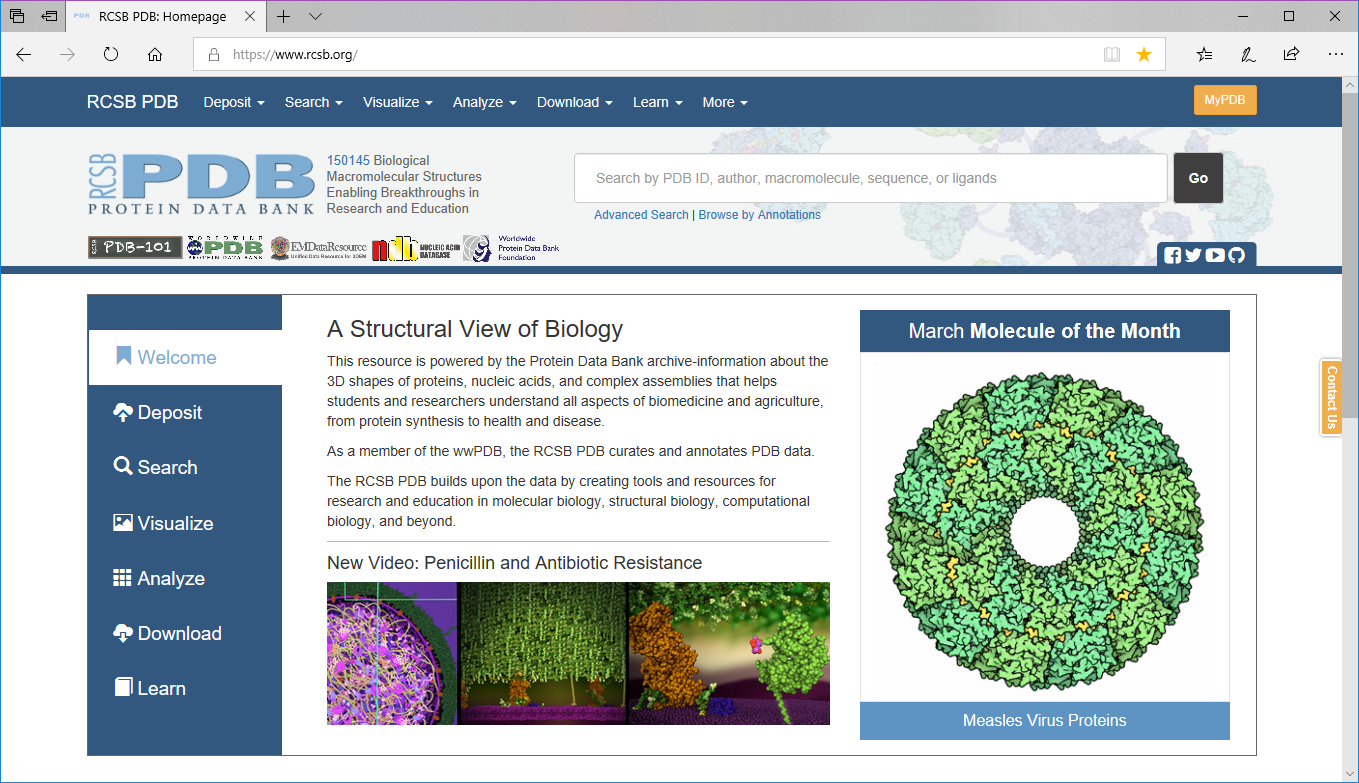 http://www.rcsb.org/
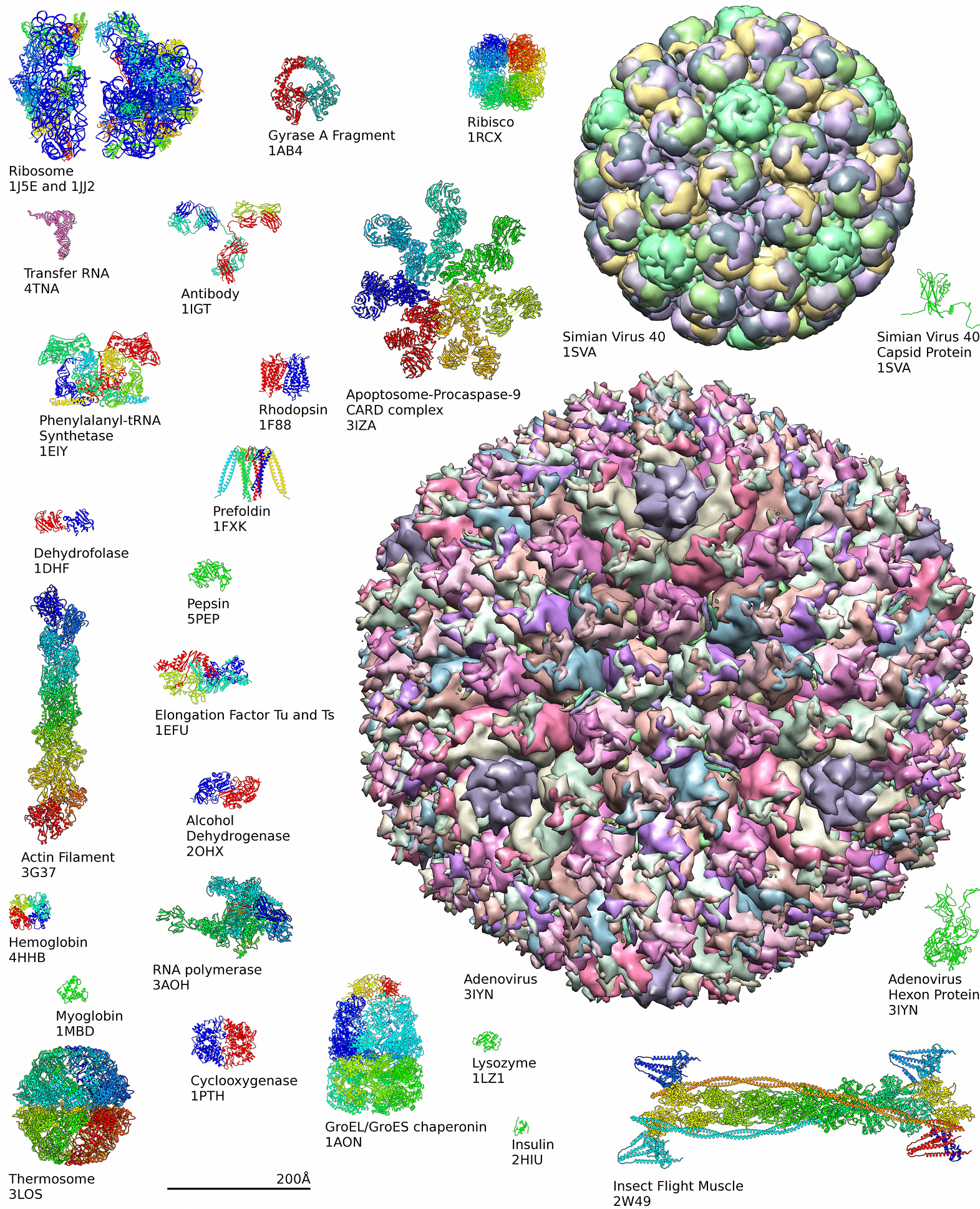 Различные способы представления пространственных структур
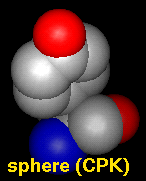 wire - a simple line drawing with dot atoms and wire bonds
stick - “endcap” atoms and stick bonds
ball-and-stick - ball atoms (atomic VDW radius × ball scale) and stick bonds
sphere - sphere atoms (full VDW radius) and wire bonds; also called Corey-Pauling-Koltun (CPK)
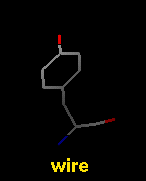 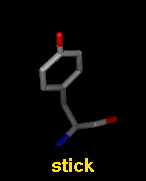 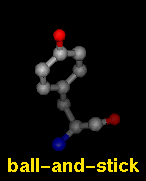 Cartoon
Нуклеиновые кислоты
Молекулярные поверхности
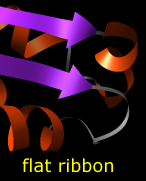 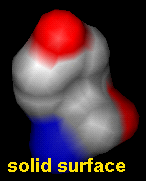 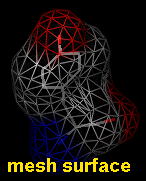 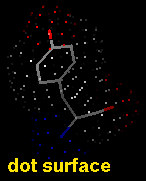 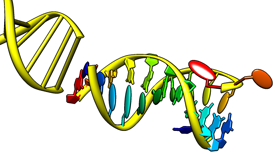 Ленточные модели
Различные способы визуализации трехмерной структуры макромолекулы
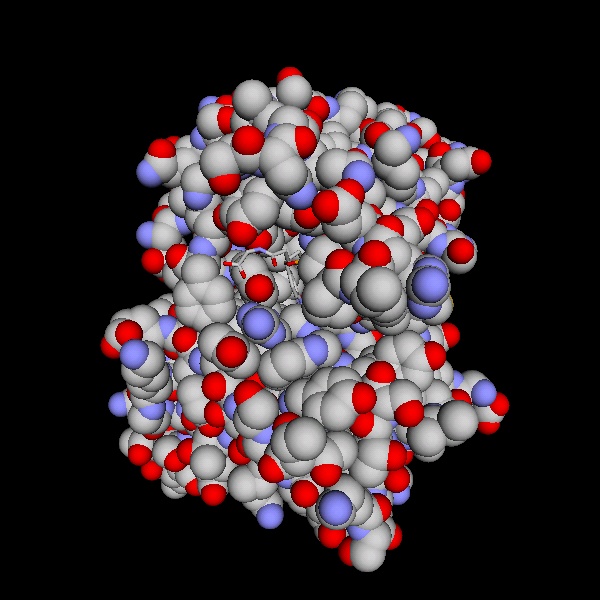 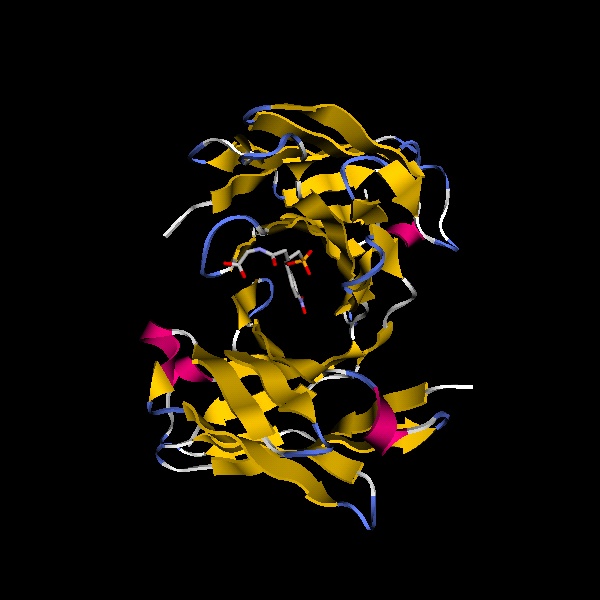 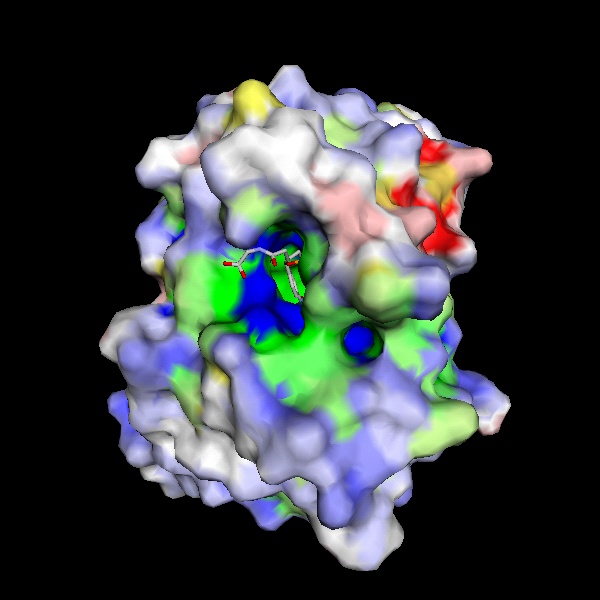 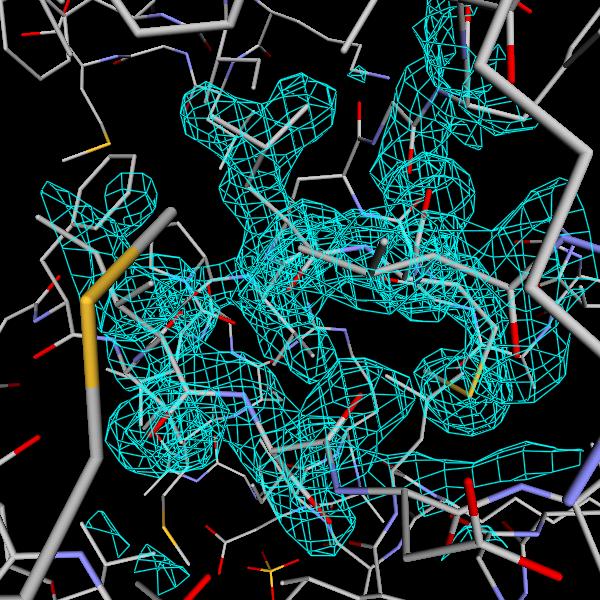 Cartoon expression
Spacefill expression
Electron density
Molecular surface
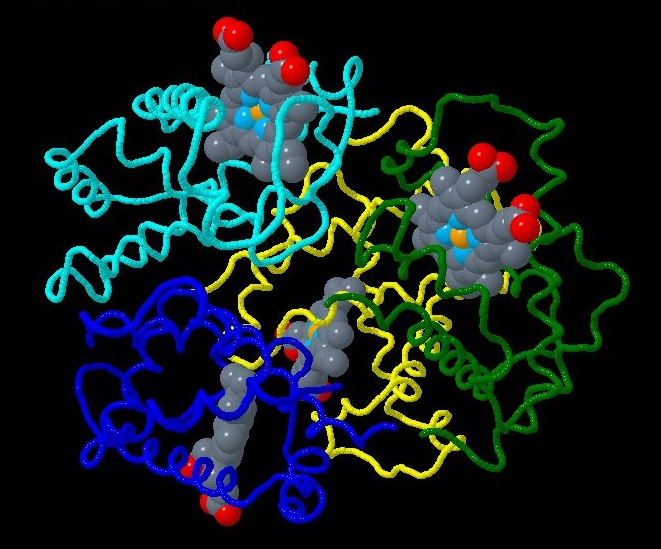 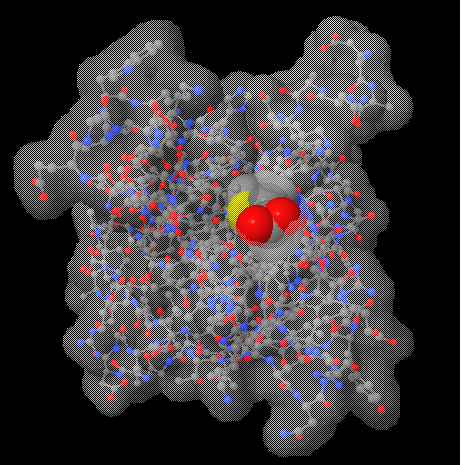 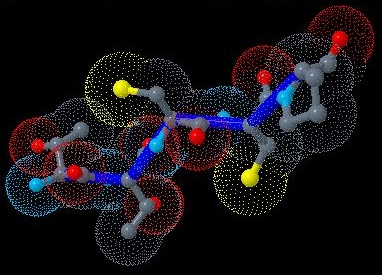 A few residues with backbone in blue and vdw dots surface.
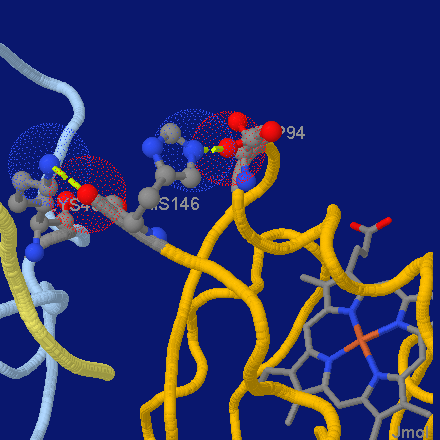 Biotin (cpk color, spacefilled) inside its binding pocket in a streptavidin subunit (cyan translucent surface) and capped by a portion of the neighbour streptavidin subunit (yellow translucent surface).
Hemoglobin with backbone trace colored by chain and spacefilled hemes.
Нemoglobin tetramer (hemo group as sticks at bottom-right).
http://jmol.sourceforge.net/screenshots/
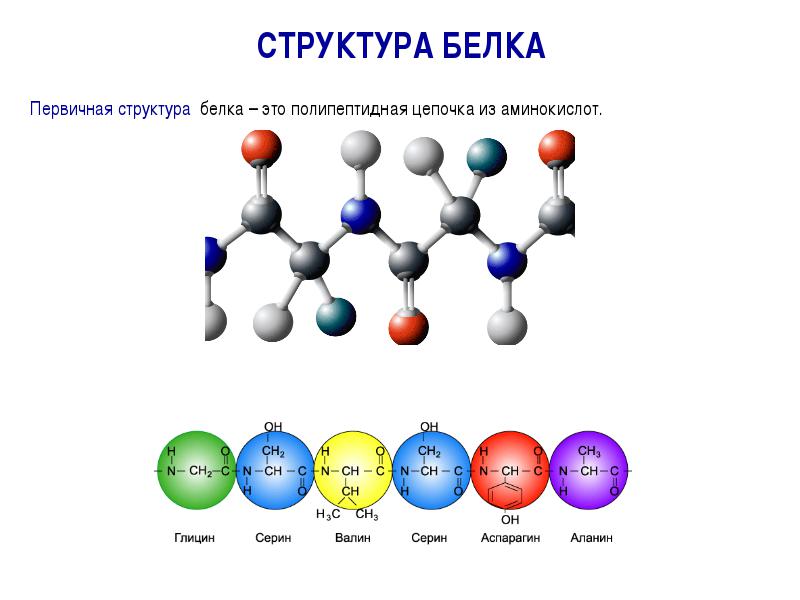 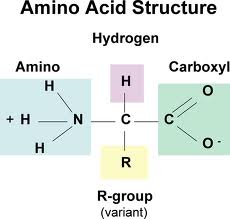 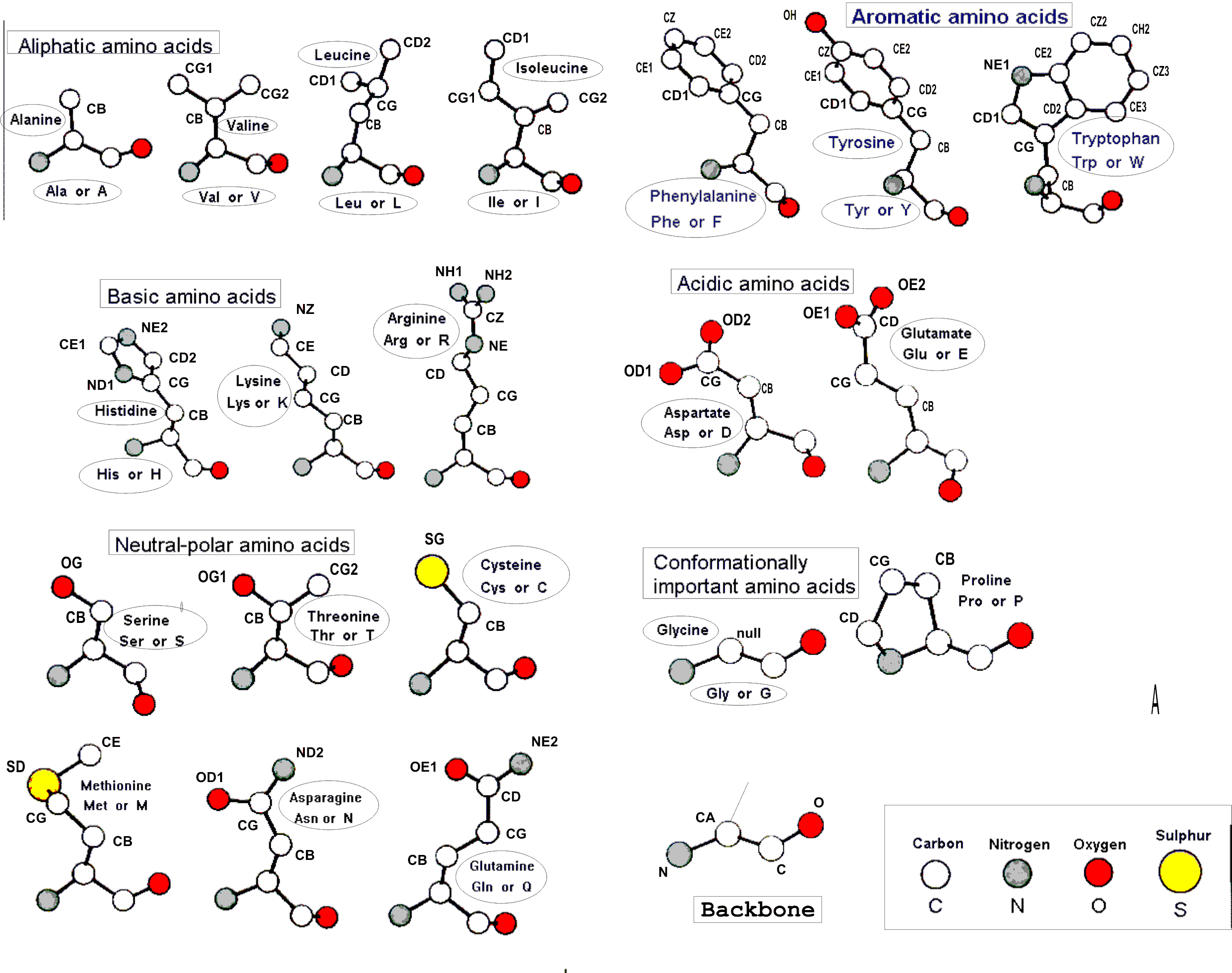 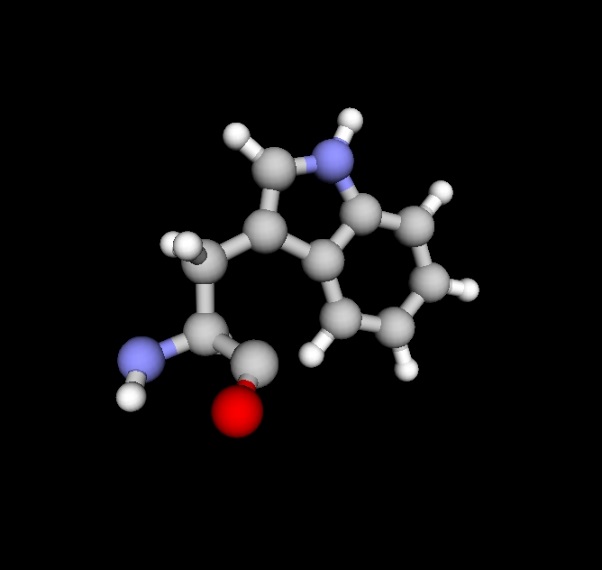 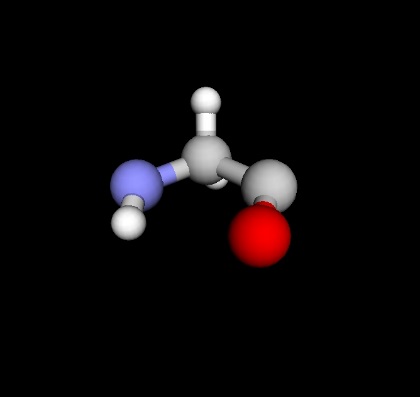 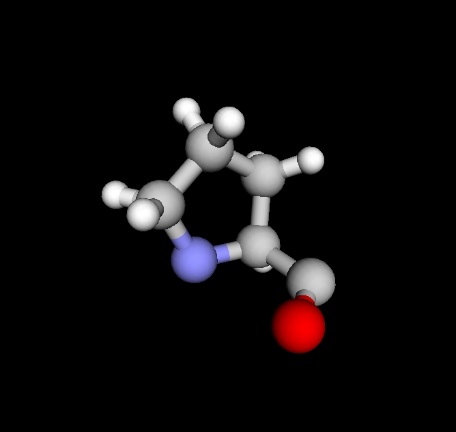 Гидрофобные взаимодействия
(стремление гидрофобных групп
объединиться в водном окружении)
Внутримолекулярные 
взаимодействия,
способствующие
укладке белковой
цепи (фолдингу)
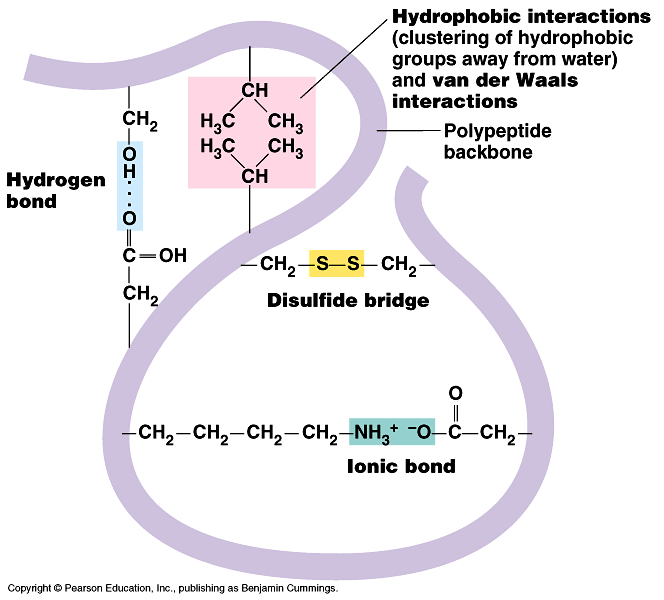 Полипептидная
цепочка
Водородная 
связь
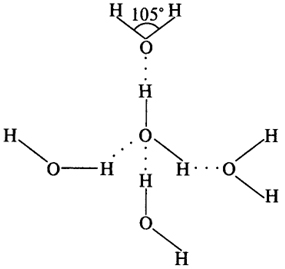 Дисульфидная
связь
Водородная связь образуется между электроотрицательным атомом и атомом водорода H, связанным ковалентно с другим электроотрицательным атомом. В качестве электроотрицательных атомов могут выступать азот или кислород. Водородные связи могут быть межмолекулярными или внутримолекулярными.
Ионная
связь
Первичная структура
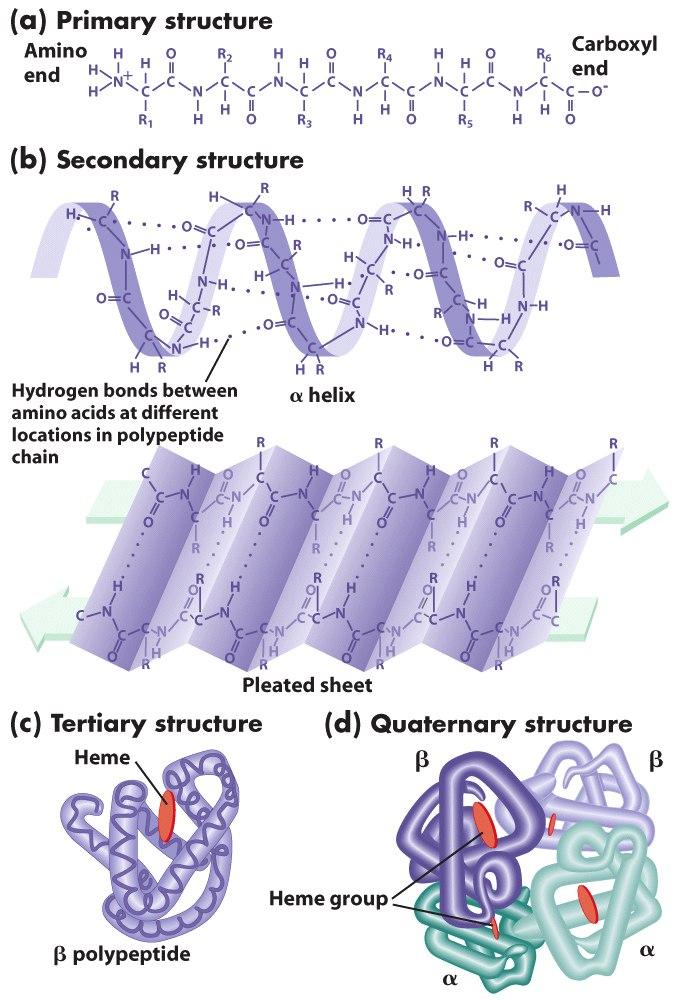 Уровни структурной
организации 
белка
Вторичная структура
Альфа-спираль
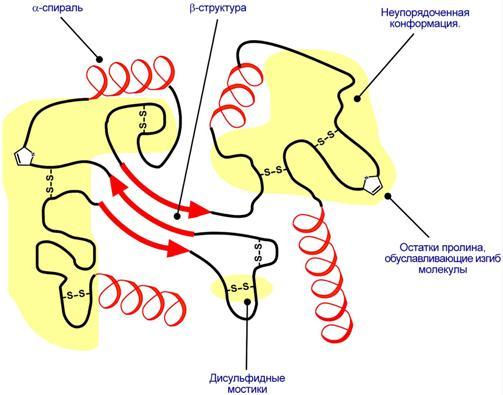 Бета-тяж
Бета-лист
Бета-тяж
Четвертичная структура
Третичная структура
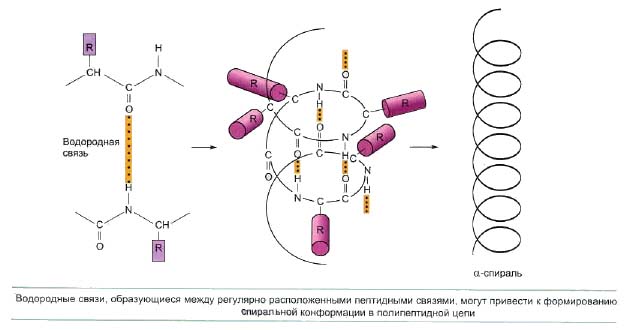 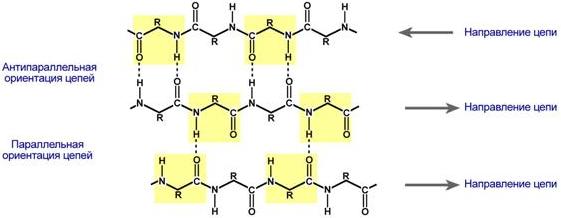 Бета-лист
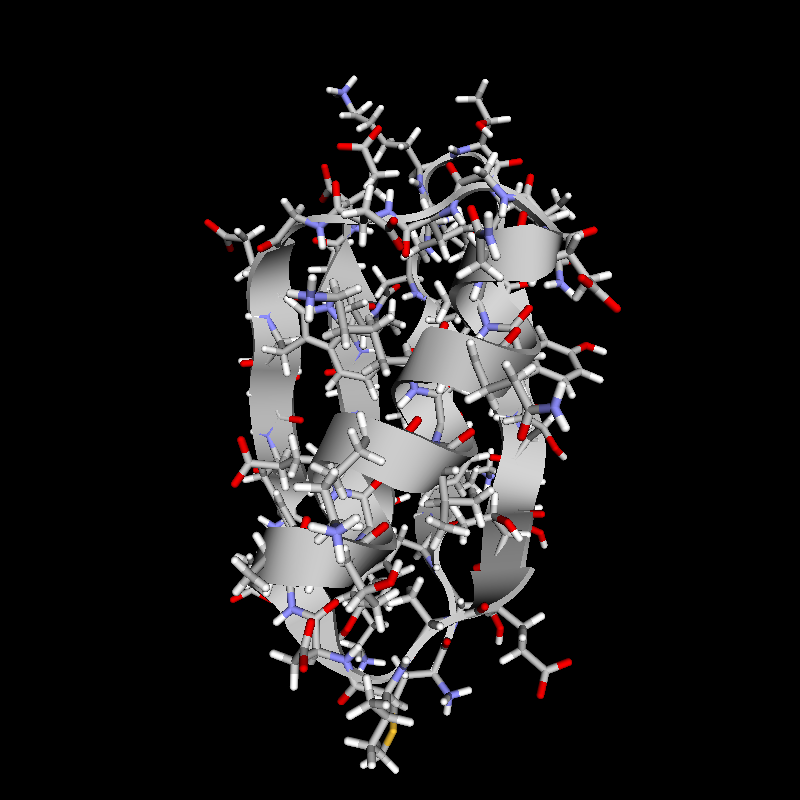 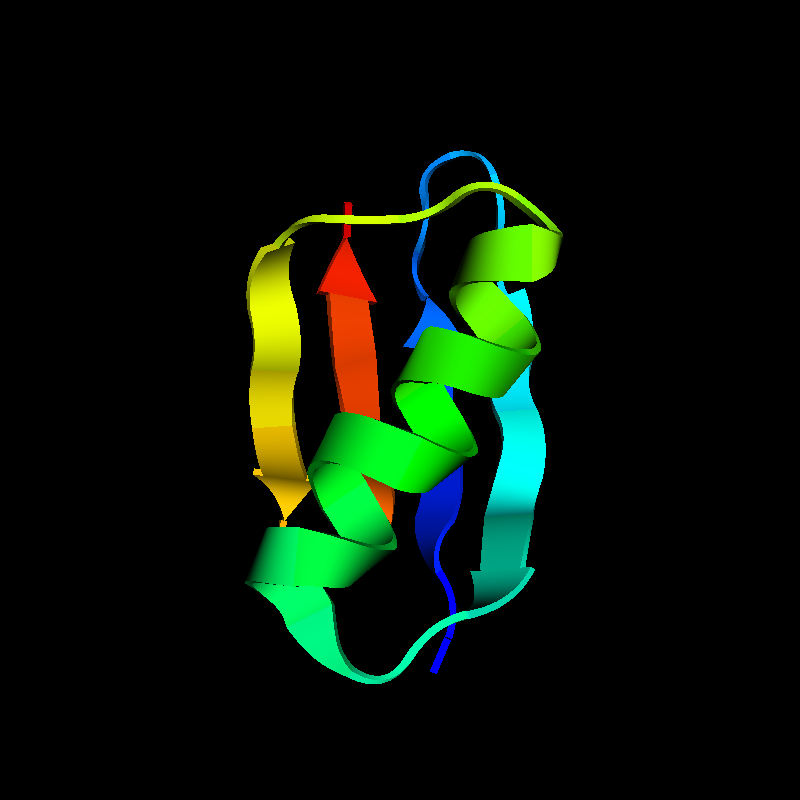 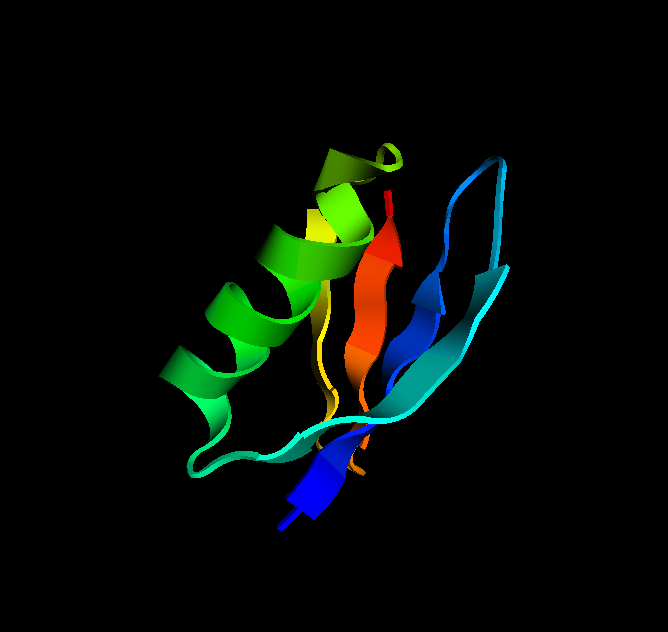 Структура маленького белка (protein G, 2GB1) из 56 аминокислот. Остов белка показан в cartoon expression.
Первичная структура:
MTYKLILNGK TLKGETTTEA VDAATAEKVF KQYANDNGVD GEWTYDDATK TFTVTE
Вторичная структура образована двумя антипараллельными бета-тяжами, альфа-спиралью, и еще двумя антипараллельными бета-тяжами, между которыми находятся неструктурированные участки (петли).
Третичная структура представляет собой глобулярный белок, в котором альфа-спираль лежит поверх бета-слоя.
Альфа-цепь гемоглобина — однодоменный белок
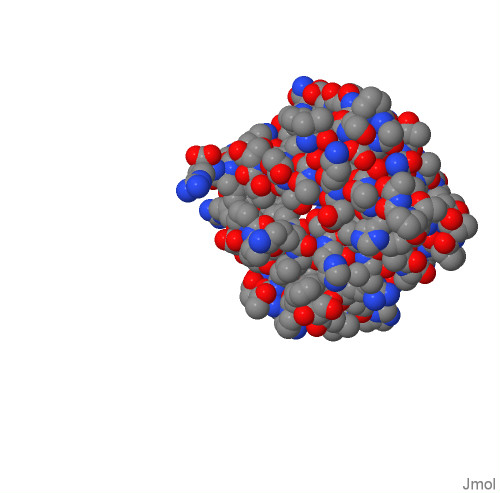 24
Двухдоменный белок
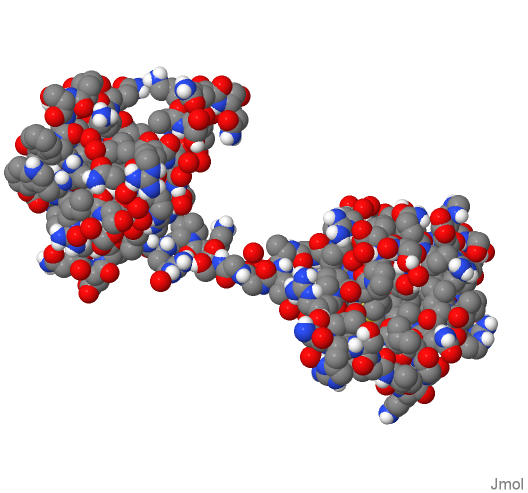 25
Многодоменный белок
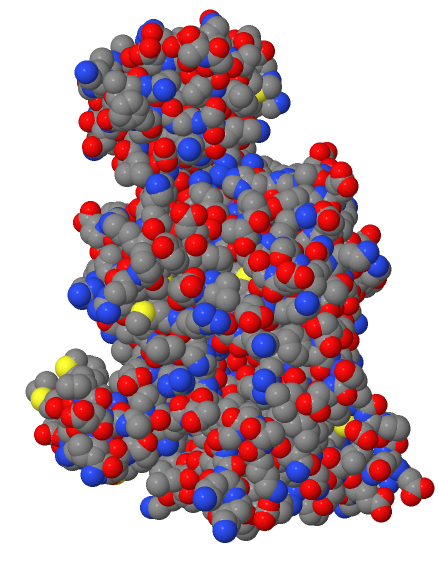 SKSHSEAGSAFIQTQQLHAAMADTFLEHMCRLDIDSAPITARNTGIICTIGPASRSVETLKEMIKSGMNVARMNFSHGTH EYHAETIKNVRTATESFASDPILYRPVAVALDTKGPEIRTGLIKGSGTAEVELKKGATLKITLDNAYMAACDENILWLDY KNICKVVEVGSKVYVDDGLISLQVKQKGPDFLVTEVENGGFLGSKKGVNLPGAAVDLPAVSEKDIQDLKFGVDEDVDMVF ASFIRKAADVHEVRKILGEKGKNIKIISKIENHEGVRRFDEILEASDGIMVARGDLGIEIPAEKVFLAQKMIIGRCNRAG KPVICATQMLESMIKKPRPTRAEGSDVANAVLDGADCIMLSGETAKGDYPLEAVRMQHLIAREAEAAMFHRKLFEELARS SSHSTDLMEAMAMGSVEASYKCLAAALIVLTESGRSAHQVARYRPRAPIIAVTRNHQTARQAHLYRGIFPVVCKDPVQEA WAEDVDLRVNLAMNVGKAAGFFKKGDVVIVLTGWRPGSGFTNTMRVVPVP
26
Разные визуализации структуры
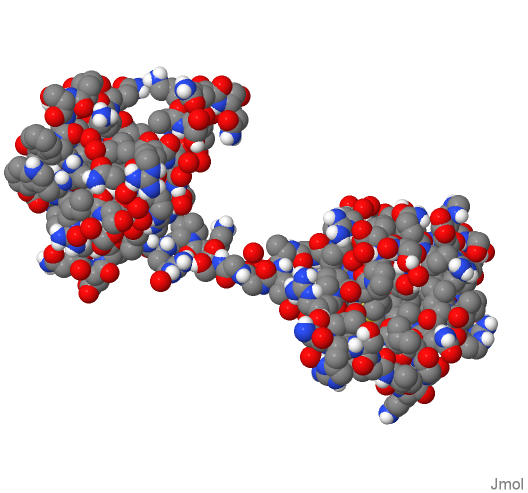 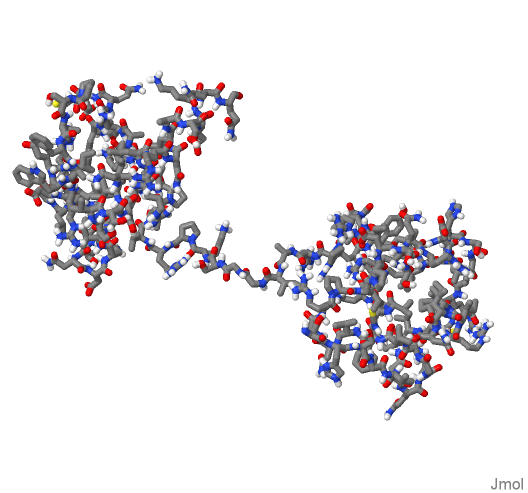 Шариковая
Проволочная
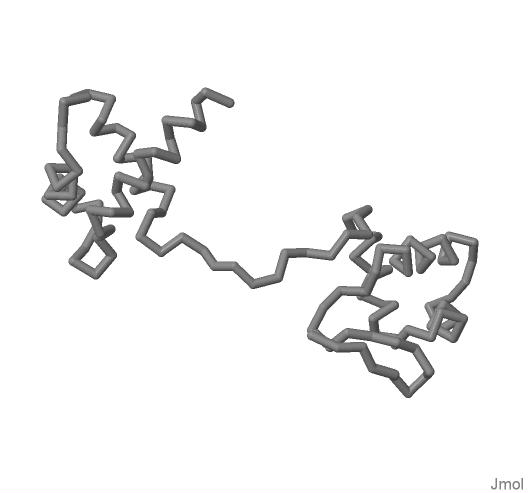 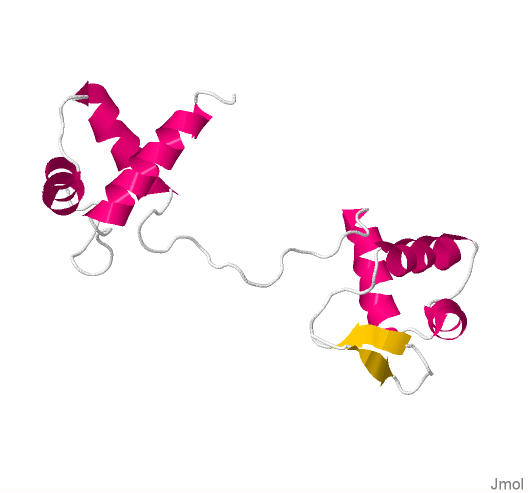 Cartoon
Остовная
27
Белков у человека – десятки тысяч
Всего последовательностей белков у каждого млекопитающего около 20 000, у типичной бактерии – одна-две тысячи, у вирусов от одного до сотни.
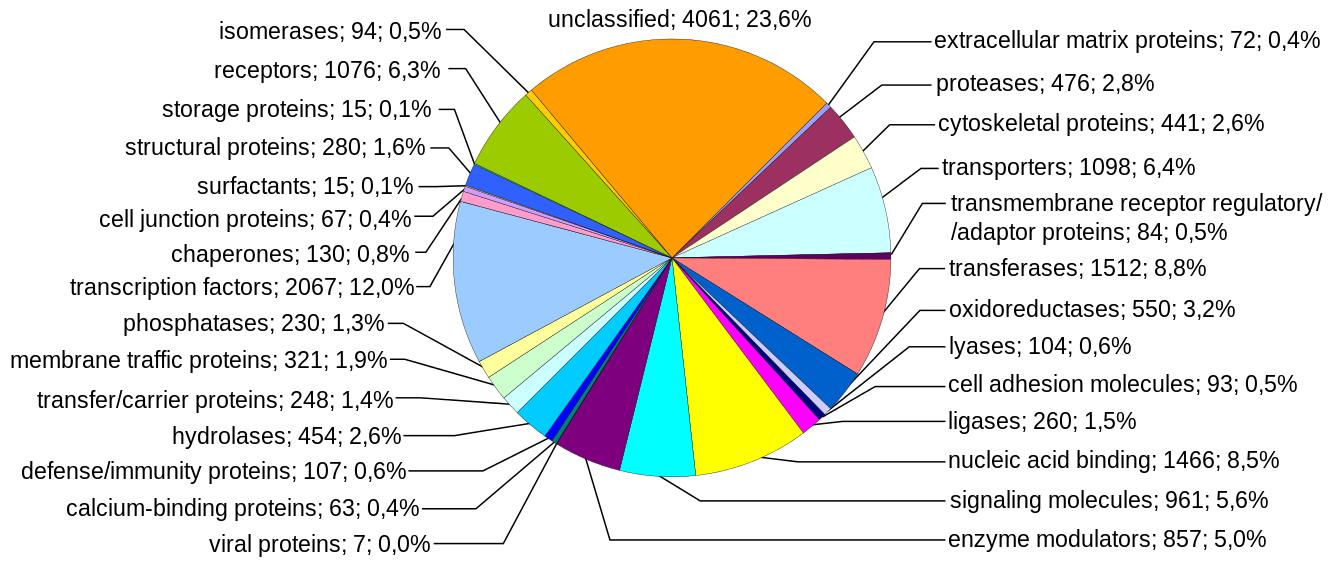 https://en.wikipedia.org/wiki/Human_genome#/media/File:Human_genome_by_functions.svg
28
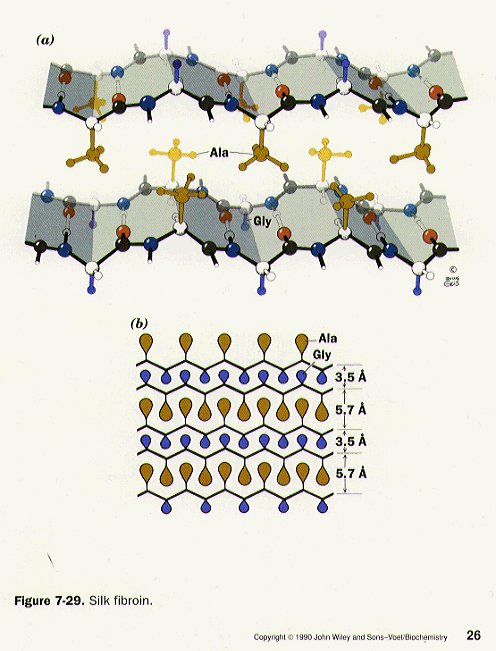 Бета-структурные 
фибриллярные белки
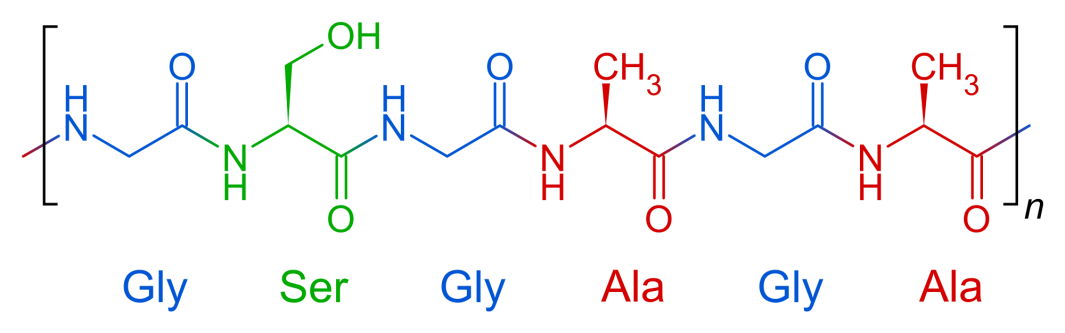 Фиброин – фибриллярный белок, выделяемый паукообразными и некоторыми насекомыми и составляющий основу нитей паутины и коконов насекомых, в частности шёлка тутового шелкопряда Bombyx mori. Его первичная структура состоит из повторяющейся аминокислотной последовательности (Gly-Ser-Gly-Ala-Gly-Ala)n. В свою очередь, повторяющиеся аминокислотные последовательности образуют антипараллельные складчатые β-слои, связанные водородными связями. Эта структура обуславливает высокий предел прочности нитей паутин и шелка. Антипараллельные бета-слои уложены друг на друга по принципу «лицом к лицу, спиной к спине»: двойной слой глицинов (расстояние между плоскостями 3.5 ангстрем) – двойной слой аланинов/серинов (расстояние между плоскостями 5.7 ангстрем) и т.д.
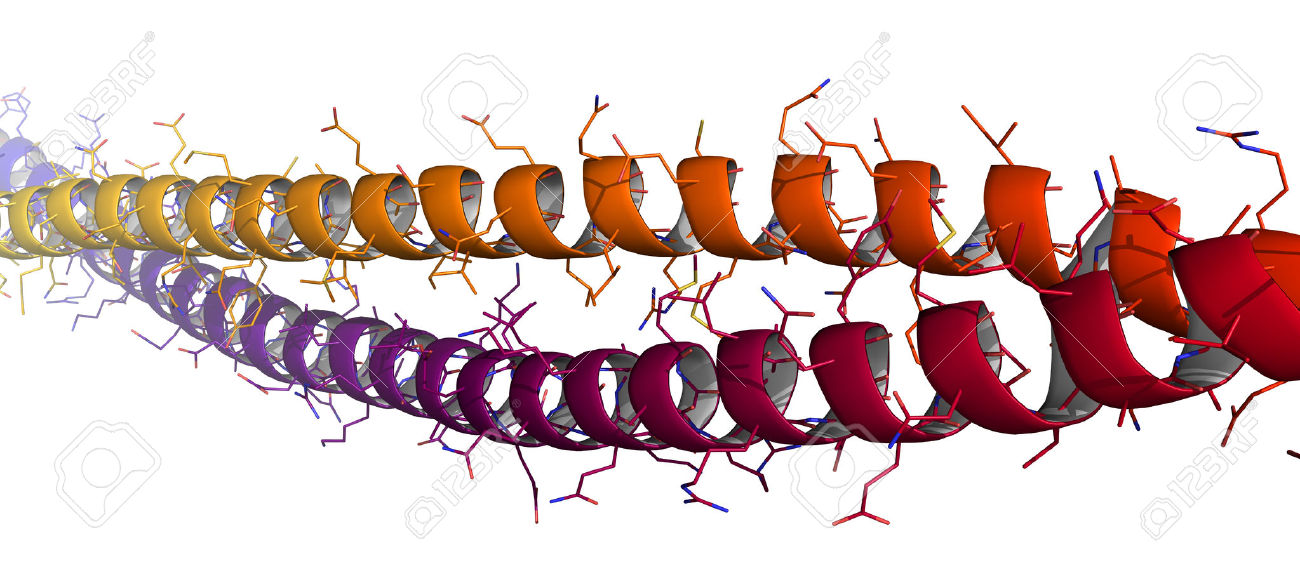 Альфа-структурные 
фибриллярные белки
Кератины — семейство фибриллярных белков, обладающих высокой механической прочностью, которая среди материалов биологического происхождения уступает лишь хитину. В основном из кератинов состоят роговые производные эпидермиса кожи - такие структуры, как волосы, ногти, рога носорогов, перья и рамфотека клюва птиц и др. В это семейство входят также цитокератины, образующие наиболее прочные элементы внутриклеточного цитоскелета эпителиальных клеток. 
α-кератины являются основой волос (включая шерсть), рогов, когтей и копыт млекопитающих. Белки сложены из длинных перевитых альфа-спиралей (coiled coil). Содержат много глицина и цистеина, образующего дисульфидные связи. Человеческие волосы на 14% состоят из цистеина.
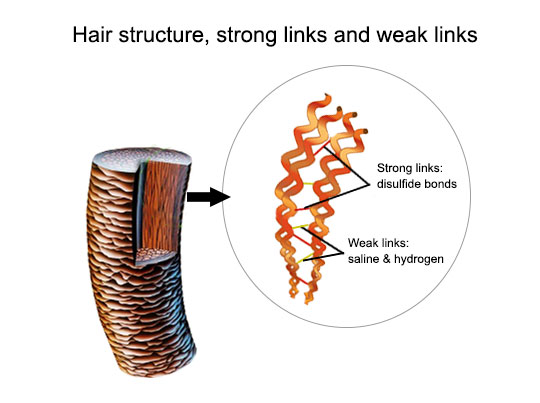 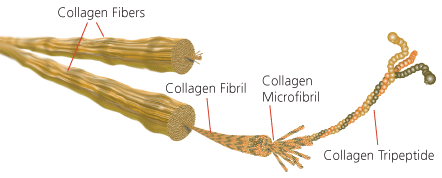 Фибриллярные белки
(коллаген)
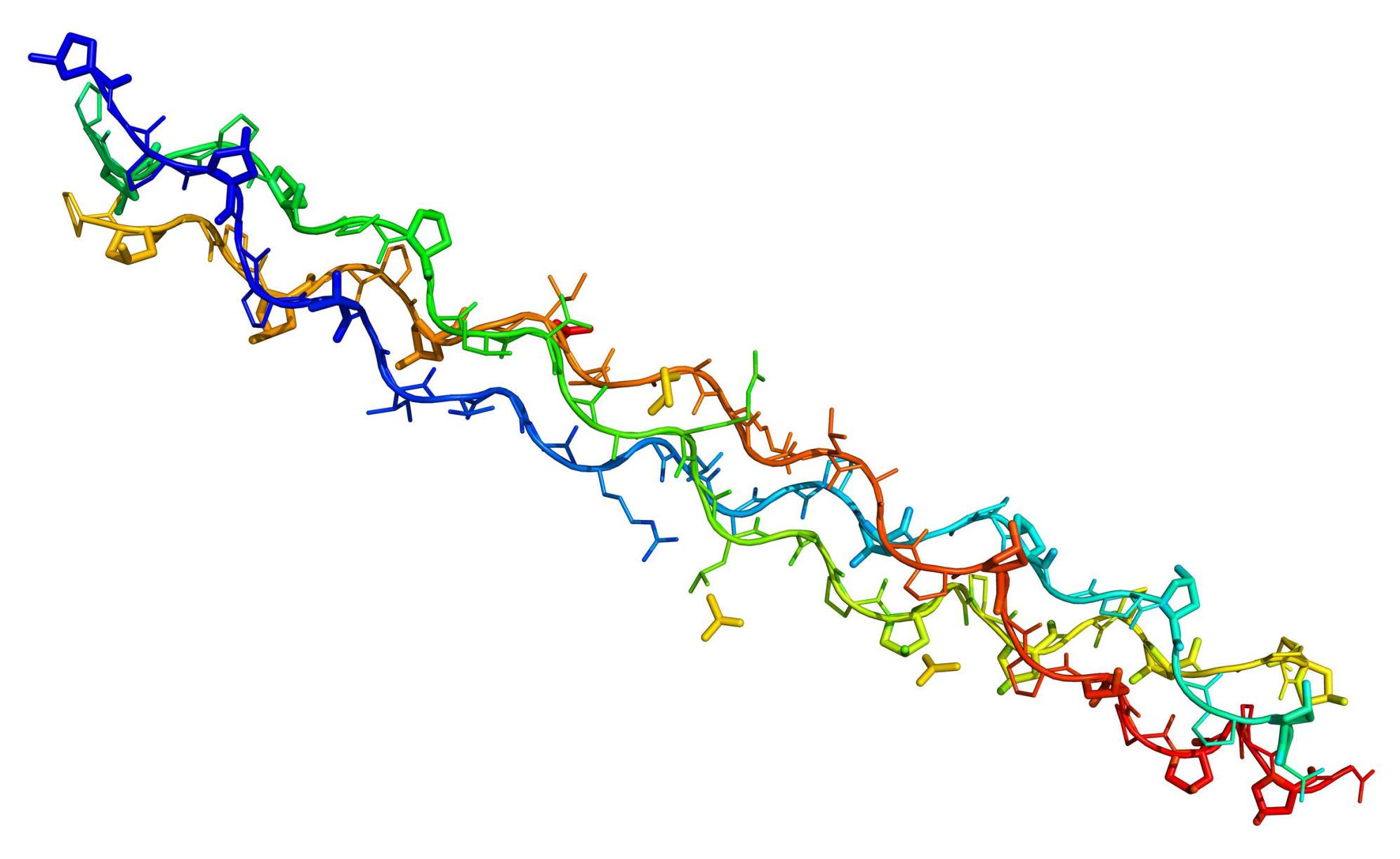 Коллаген — фибриллярный белок, 
составляющий основу соединительной ткани 
организма (сухожилие, кость, хрящ, дерма и т. п.) 
и обеспечивающий её прочность и эластичность. 
Коллаген обнаружен у многоклеточных животных. 
Коллаген — основной компонент соединительной ткани 
и самый распространённый белок у млекопитающих, составляющий 
от 25 % до 35 % белков во всём теле. Молекула коллагена представляет 
собой правозакрученную спираль из трёх α-цепей. Такое образование известно под 
названием тропоколлаген. Один виток спирали α-цепи содержит три аминокислотных остатка. 
Молекулярная масса коллагена около 300 кДа, длина 300 нм, толщина 1,5 нм. Коллаген относится 
к немногим белкам животного происхождения, которые содержат остатки нестандартных аминокислот: 
около 21 % от общего числа остатков приходится на 3-гидроксипролин, 4-гидроксипролин и 5-гидроксилизин. 
Каждая из α-цепей состоит из триад аминокислот. В триадах третья аминокислота всегда глицин, вторая — пролин или лизин, первая — любая другая аминокислота, кроме трёх перечисленных. Мутации в генах коллагенов приводят к тяжелым генетическим заболеваниям, в частности, osteogenesis imperfecta, или болезнь «ломких костей».
Синтез нестандартных аминокислот происходит посттрансляционно. Для этого нужен витамин С. При нехватке витамина С нарушается синтез коллагенов. Развивающееся при этом заболевание называется цинга. Симптомы - выпадение зубов и слабость.
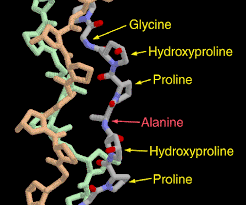 Амилоидные фибриллы
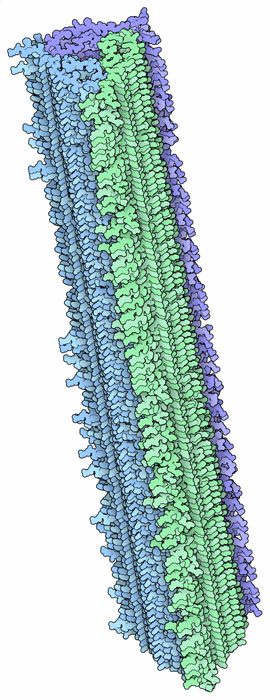 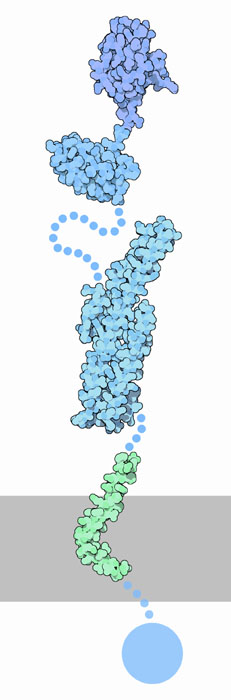 Бета-амилоид - пептид из 42 аминокислотных остатков, образующийся из трансмембранного белка — предшественника бета-амилоида. Пептид Aβ42 считается одним из основных факторов, провоцирующих болезнь Альцгеймера. В мозге пациента, страдающего болезнью Альцгеймера, этот пептид может образовывать так называемые амилоидные бляшки, состоящие из скоплений пептида, свёрнутого в виде бета-складчатых структур. 
Амилоидные фибриллы могут формироваться и из других белков, например, таких «нормальных» глобулярных белков, как лизоцим, миоглобон и т.д. Образование амилоидных фибрилл также вызывает инфекционная форма прионов.
Амилоидные
фибриллы
Бета-амилоид в бета-структурной конформации
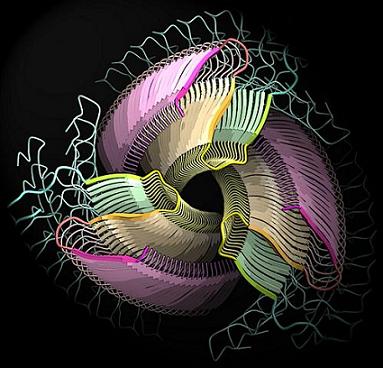 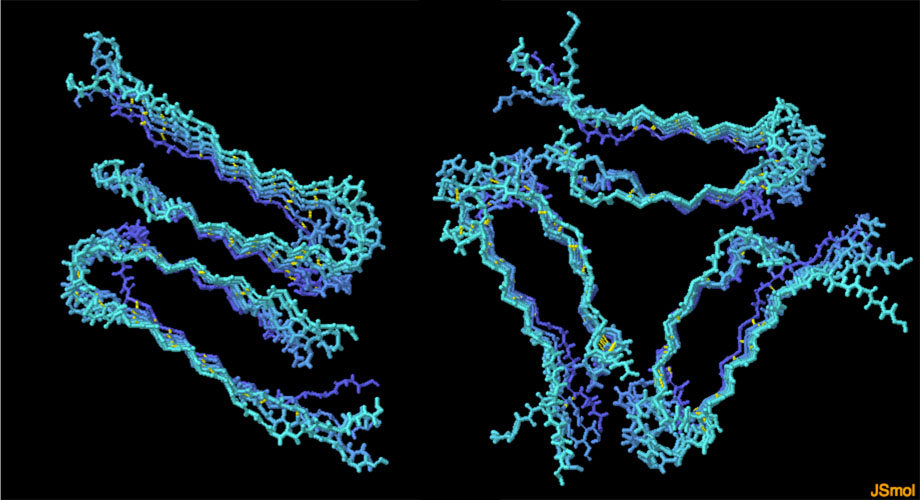 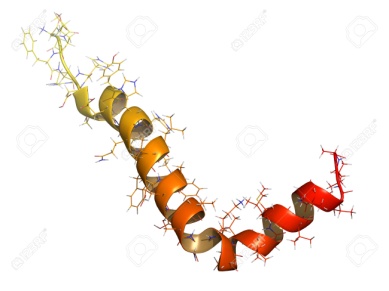 Бета-амилоид
в альфа-спиральной
конформации
Предшественник 
бета-амилоида
Прионы
Прионы (prion от protein — «белок» и infection — «инфекция») — особый класс инфекционных агентов, представленных белками с аномальной трёхмерной (третичной) структурой, способными катализировать конформационное превращение гомологичных им нормальных клеточных белков в себе подобные. Как правило, при переходе белка в прионное состояние его α-спирали превращаются в β-слои. Появившиеся в результате такого перехода прионы могут в свою очередь перестраивать новые молекулы белка; таким образом, запускается цепная реакция, в ходе которой образуется огромное количество неправильно свёрнутых молекул. Все известные прионы вызывают формирование амилоидов — белковых агрегатов, включающих плотно упакованные β-слои. Прионы вызывают  трансмиссивные губчатые энцефалопатии (ТГЭ) у различных млекопитающих, в том числе скрейпи овец и губчатую энцефалопатию крупного рогатого скота («коровье бешенство»). У человека прионы вызывают болезнь Крейтцфельдта — Якоба, синдром Герстмана — Штраусслера — Шейнкера, фатальную семейную бессонницу и куру. Все известные прионные заболевания поражают головной мозг и другие нервные ткани, в настоящее время неизлечимы и в конечном итоге смертельны.
Прионные заболевания млекопитающих вызываются белком PrP.  Его нормальная функция в организме до сих пор не установлена.
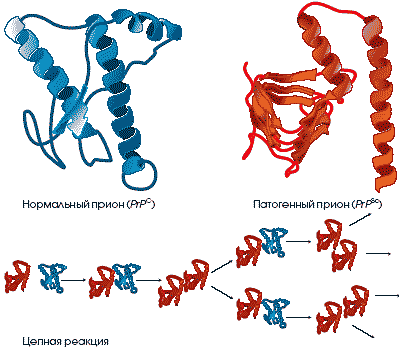 Мембранные белки: классификация
Биохимическая классификация:

Интегральные мембранные белки прочно встроены в мембрану и могут быть извлечены из липидного окружения только с помощью детергентов или неполярных растворителей. По отношению к липидному бислою интегральные белки могут быть трансмембранными политопическими  (выходить на обе стороны) или интегральными монотопическими (выходить на одну сторону).

Периферические мембранные белки являются монотопическими белками. Они либо связаны слабыми связями с липидной мембраной, либо ассоциируют с интегральными белками за счёт гидрофобных, электростатических или других нековалентных сил. Таким образом, в отличие от интегральных белков они диссоциируют от мембраны при обработке соответствующим водным раствором (например, с низким или высоким pH, с высокой концентрацией соли или под действием хаотропного агента). Эта диссоциация не требует разрушения мембраны.

Мембранные белки могут быть встроены в мембрану за счёт жирнокислотных или пренильных остатков либо гликозилфосфатидилинозитола, присоединённых к белку в процессе их посттрансляционной модификации.
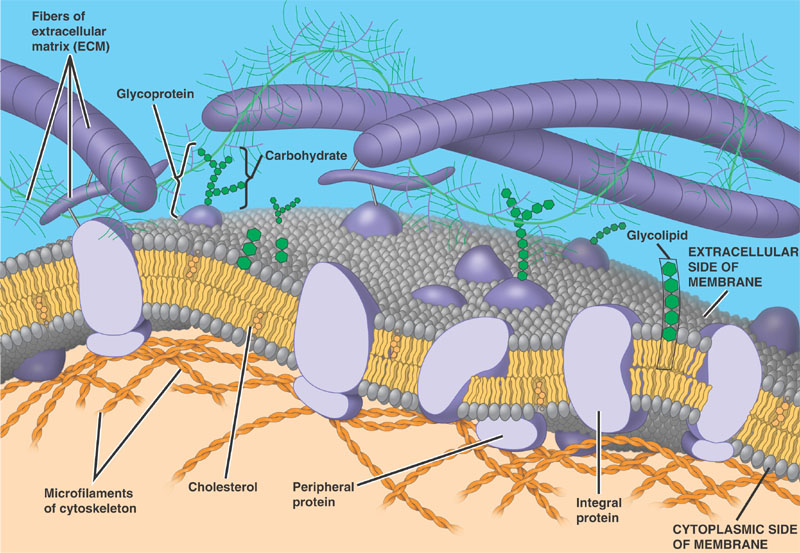 http://r-mirzaii.blogfa.com/post-275.aspx
Мембранные белки: примеры структур
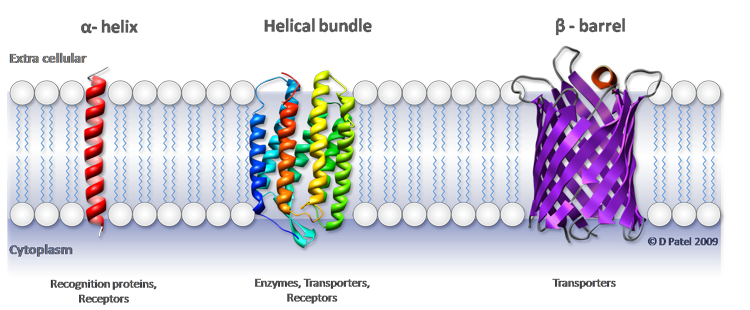 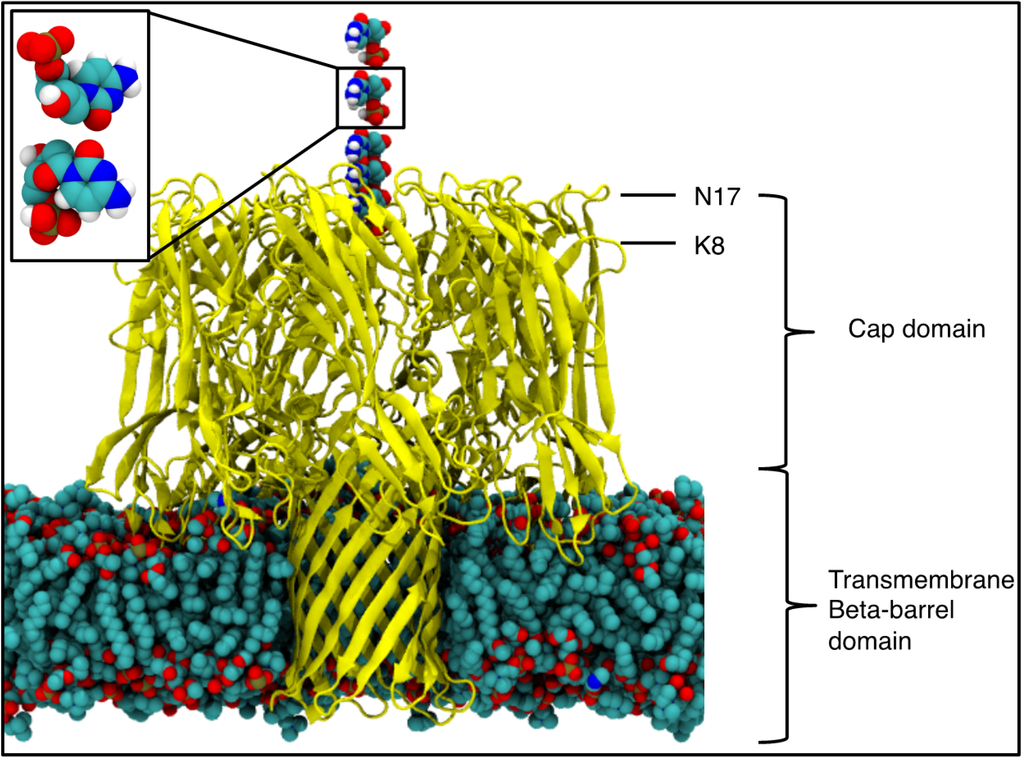 http://www2.warwick.ac.uk/fac/sci/chemistry/research/dixon/dixongroup/members/msrhar/research/background/
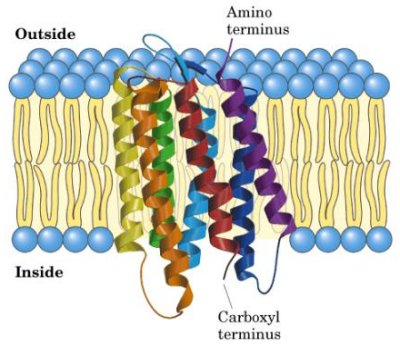 Альфа-гемолизин (Staphylococcus aureus, PDB код 7ahl) - токсин, формирующий поры в клеточных мембранах. Встроившись в мембрану, он создает в ней ионные каналы, что в итоге приводит к разрушению клетки.
Бактериородопсин (проводит протон через мембрану)
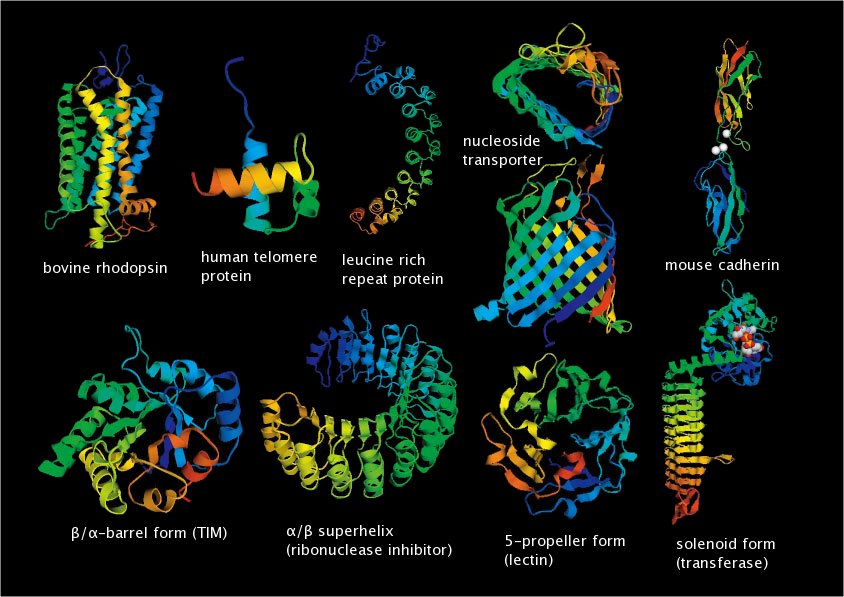 Структурные мотивы белков
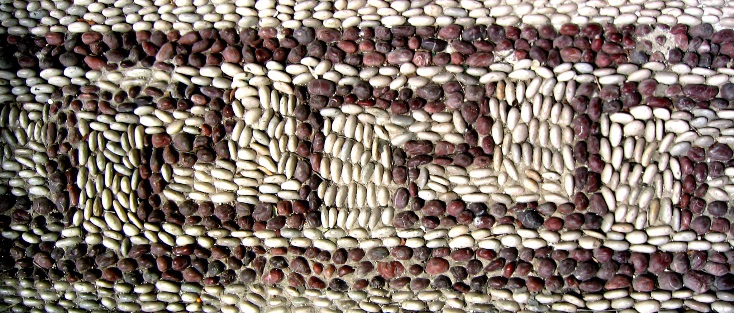 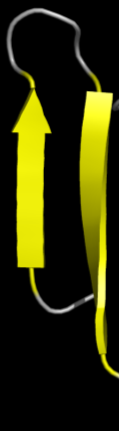 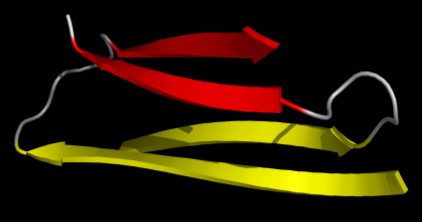 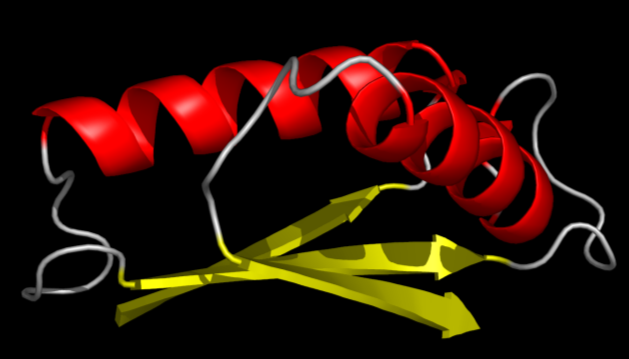 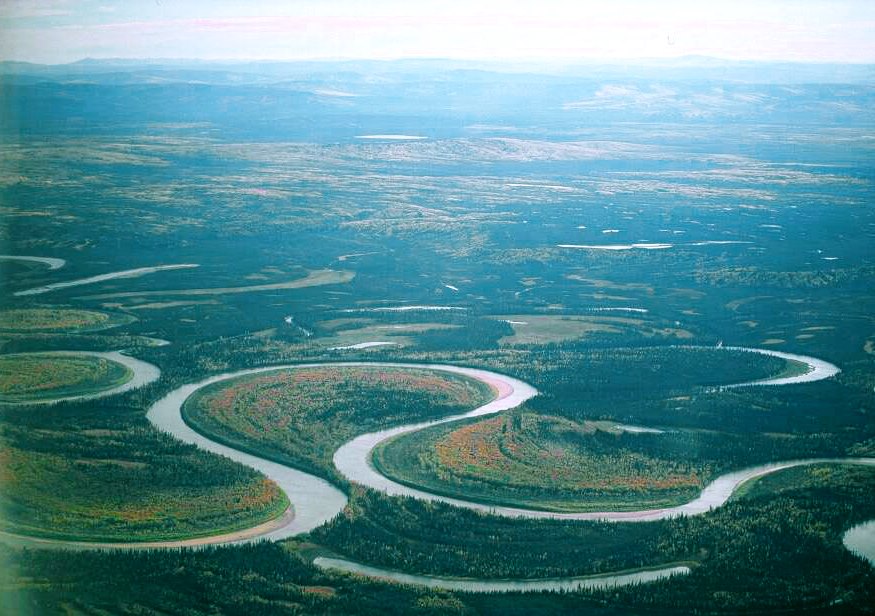 Интерлок
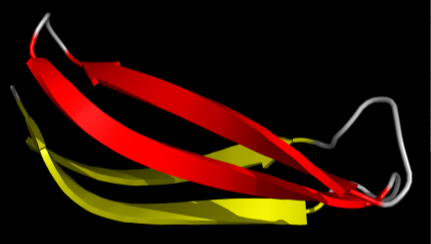 βαβ-мотив
β-шпилька
Греческий ключ
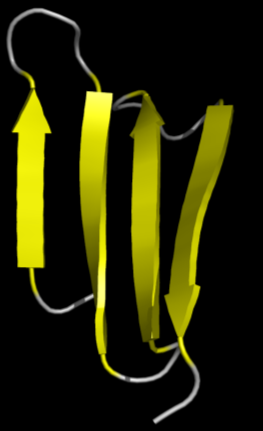 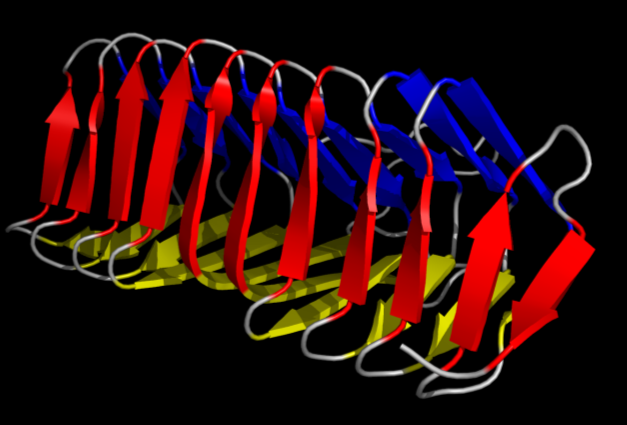 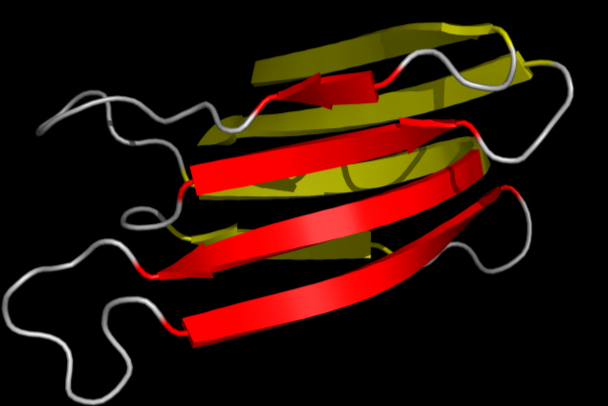 Jellyroll
β-спираль
β-меандр
Структурные классы (CATH, a hierarchic classification of protein domain structures) – по составу вторичной структуры
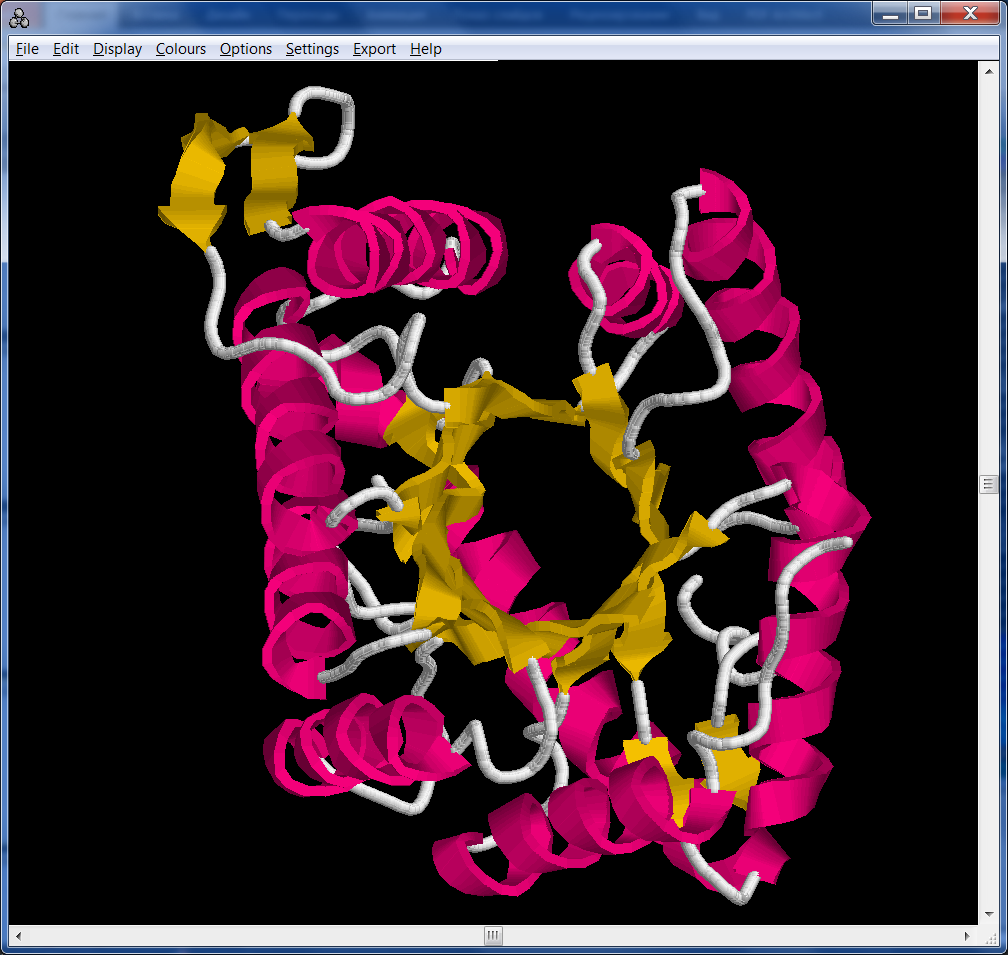 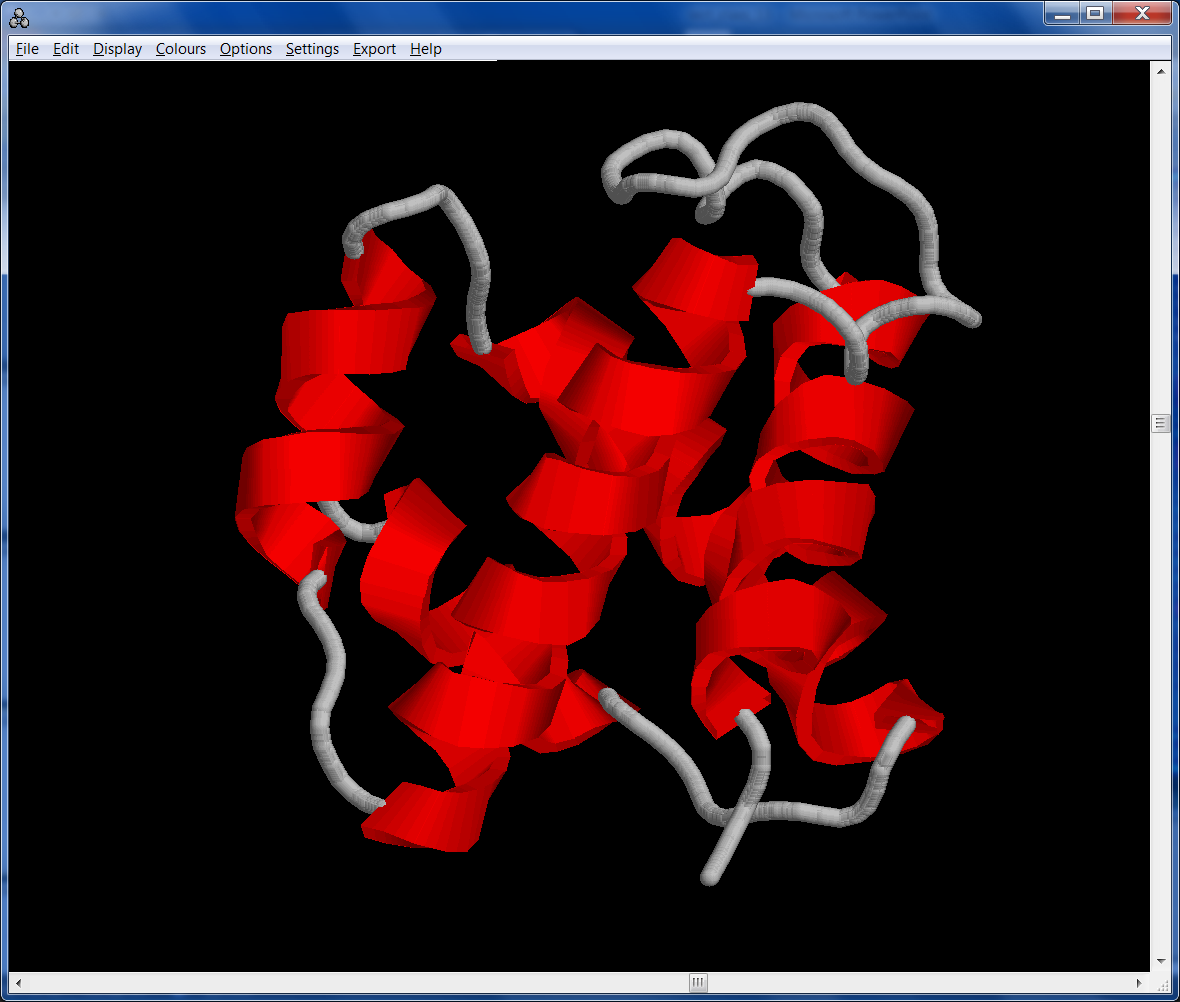 a/b:  - Спирали и тяжи вместе
образуют глобулу
α/β
All-α
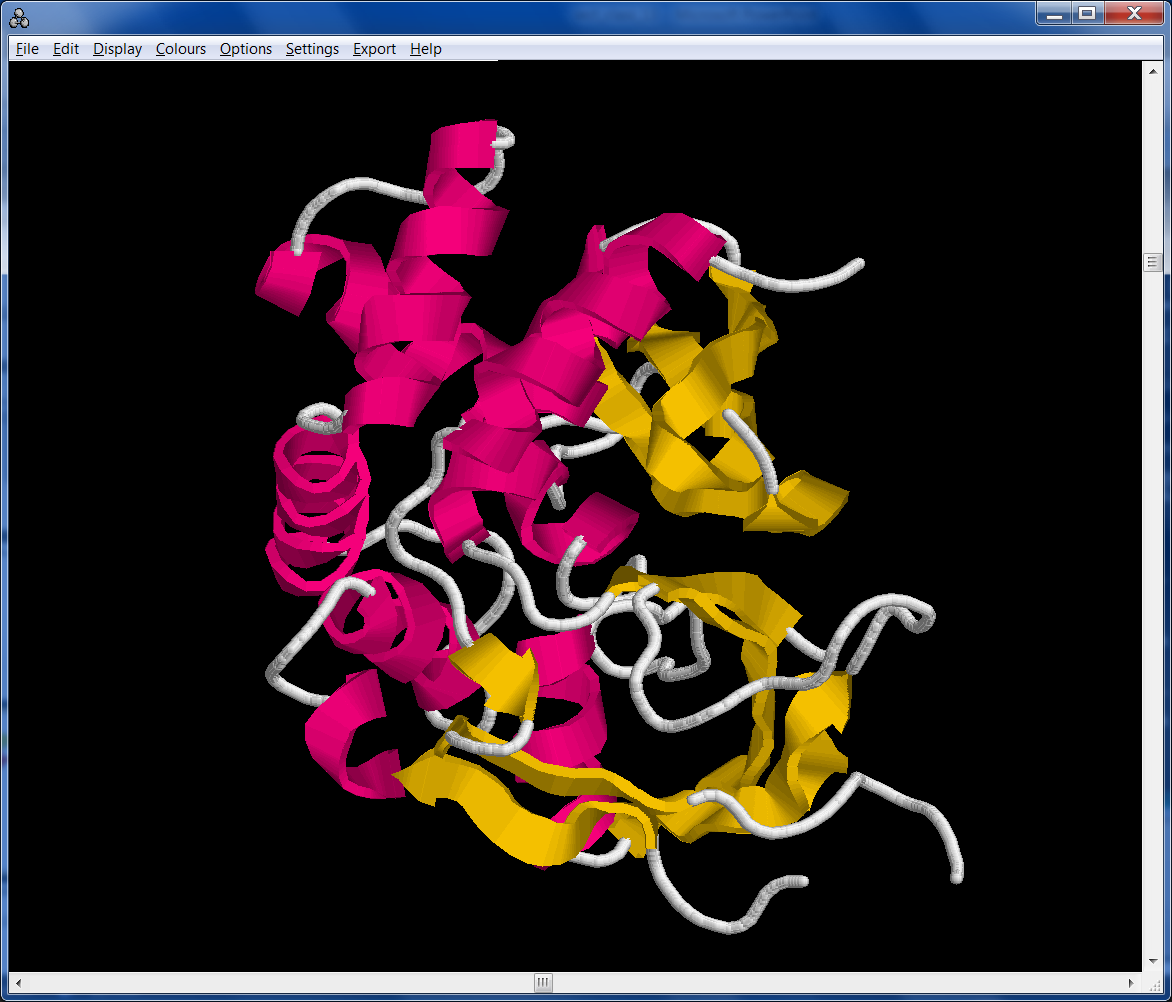 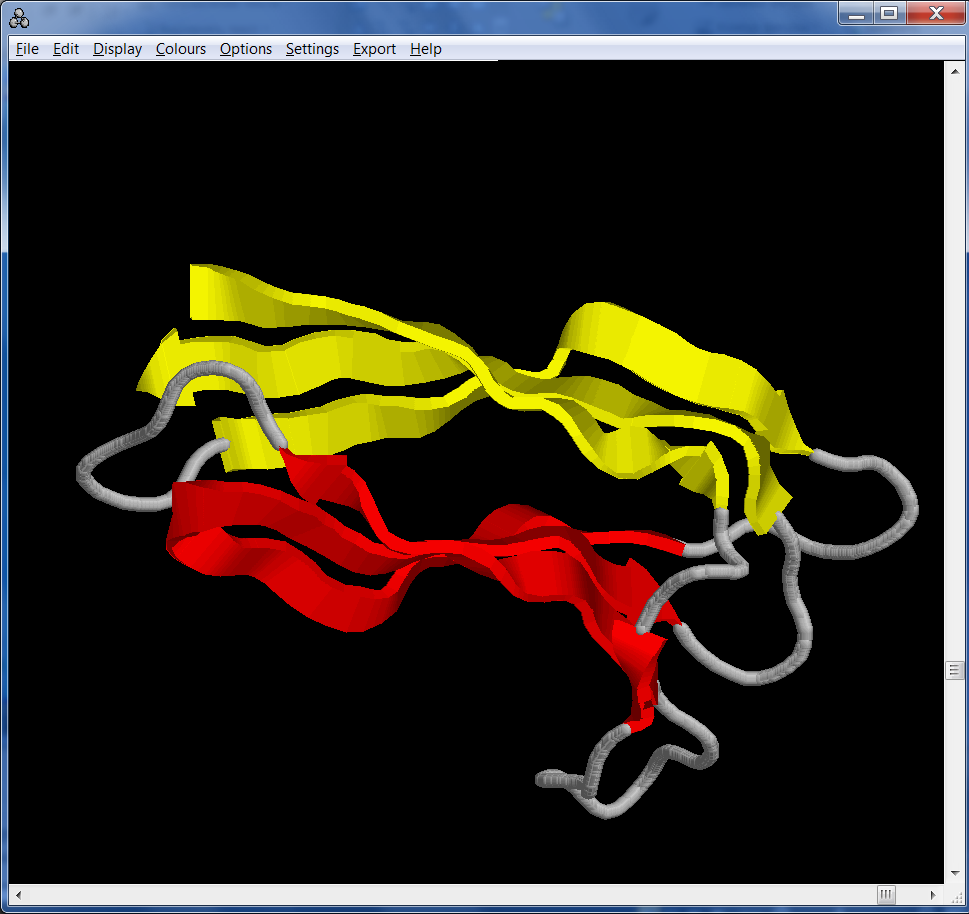 a+b:  - Спирали и тяжи более или менее разобщены
α+β
All-β
Архитектуры (CATH) – классификация с учетом расположения в пространстве элементов вторичной структуры без учета последовательности их соединения
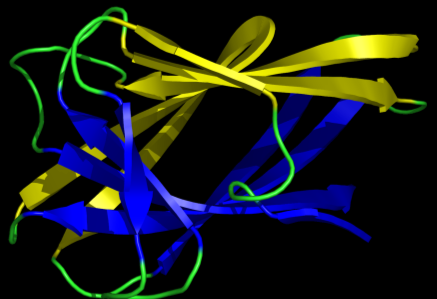 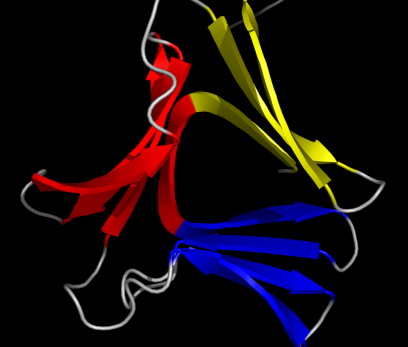 β-сэндвич
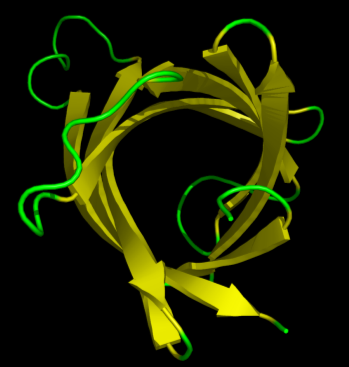 β-призма
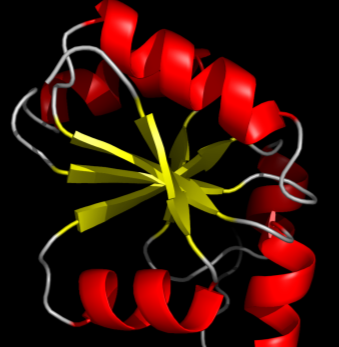 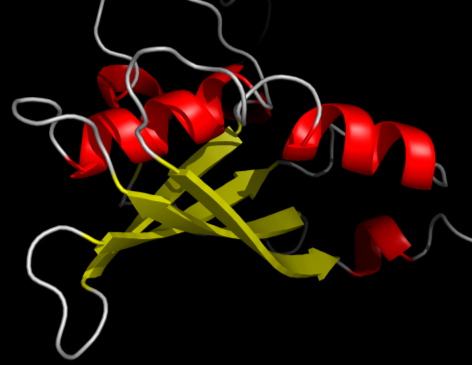 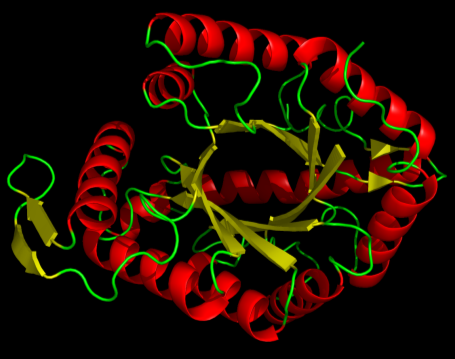 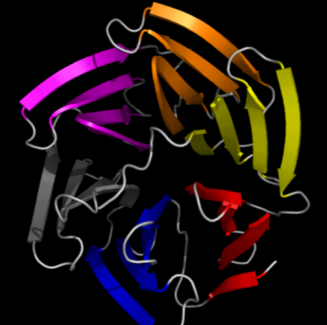 β-баррель
α/β-сэндвич
α/β/α-сэндвич
TIM-баррель
β-пропеллер
SCOP vs CATH
SCOP: hand-made, CATH: semi-automatic. 

SCOP: не обновляется с 2009 года, CATH: регулярно обновляется.

Могут быть отличия в определении архитектур.
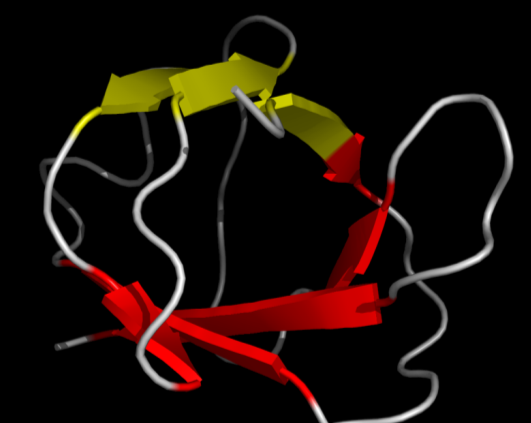 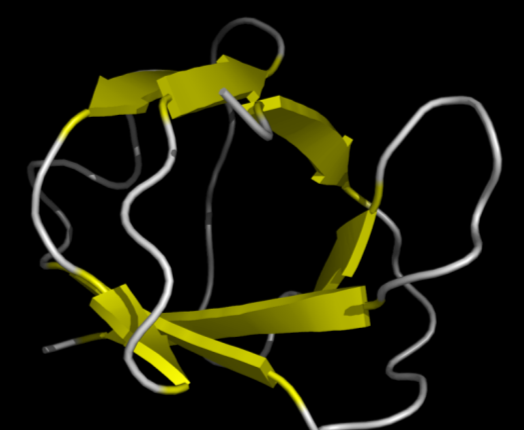 CATH: сэндвич
SCOP: баррель
[Speaker Notes: 1gmv]
Green Fluorescent Protein
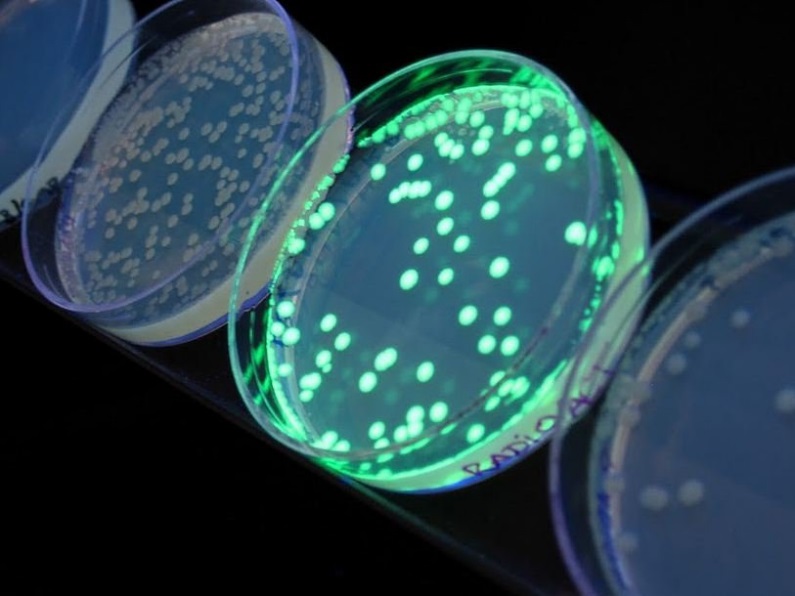 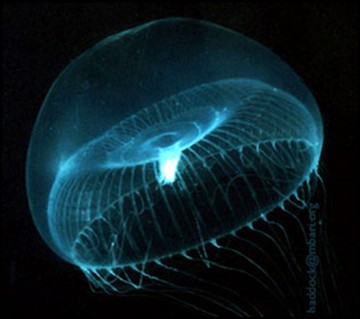 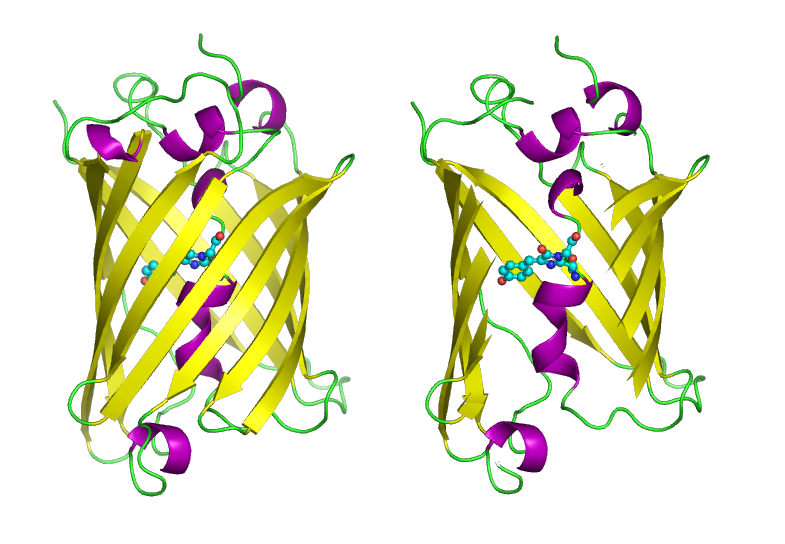 GFP — белок, выделенный из медузы Aequorea victoria, который флуоресцирует в зелёном диапазоне 
при освещении его синим светом. В 2008 году Осаму Симомура, Мартин Чалфи и Роджер Tcьен получили Нобелевскую премию по химии «за открытие и разработку зелёного флуоресцентного белка GFP». Белок состоит из 238 аминокислотных остатков с молекулярной массой 26,9 кДа. Белок представляет собой бета-баррель из 11 бета-тяжей, внутри которого находится  флуорофор. Оболочка цилиндра защищает флуорофор от тушения его флуоресценции компонентами микроокружения. Кроме этого, внутренняя структура молекулы вызывает специфические реакции циклизации трипептида Ser65-Tyr66-Gly67, что приводит к образованию флуорофора.
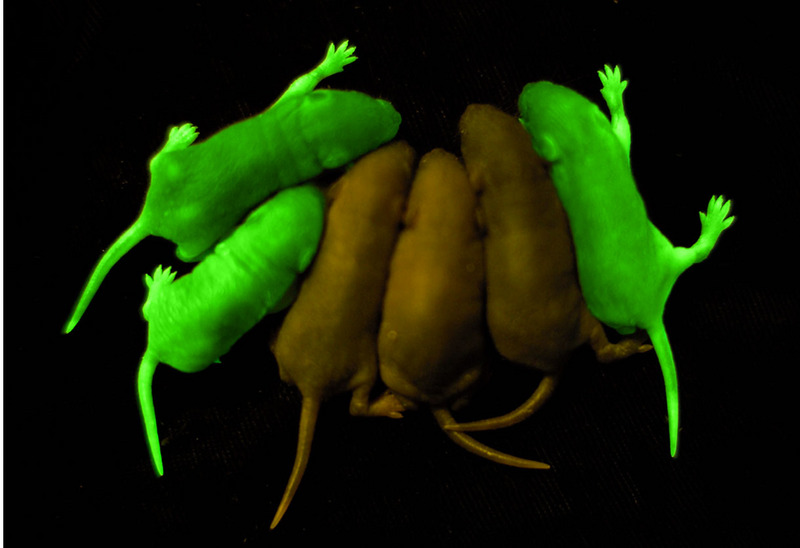 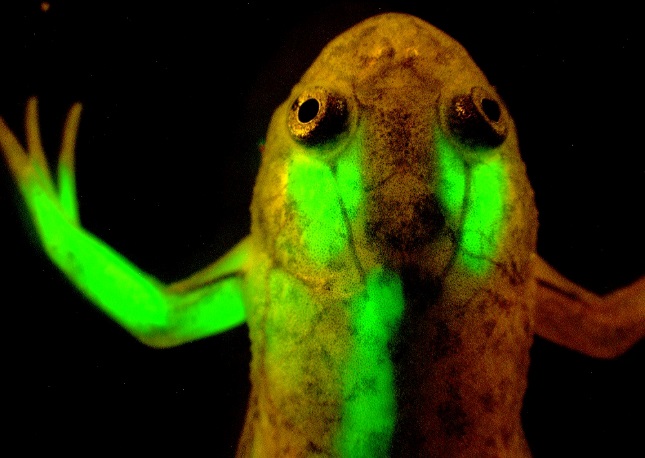 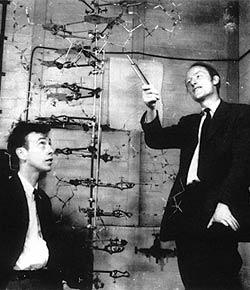 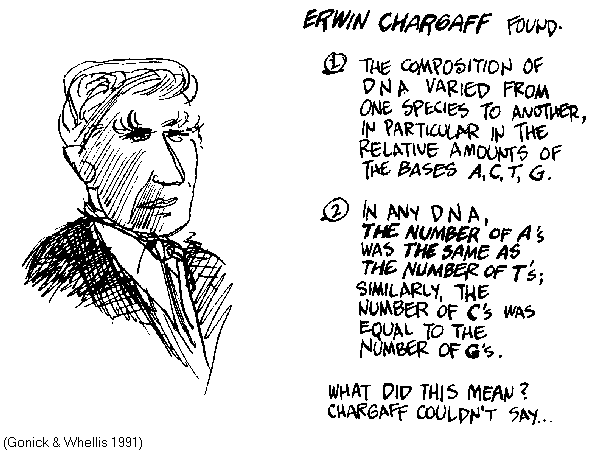 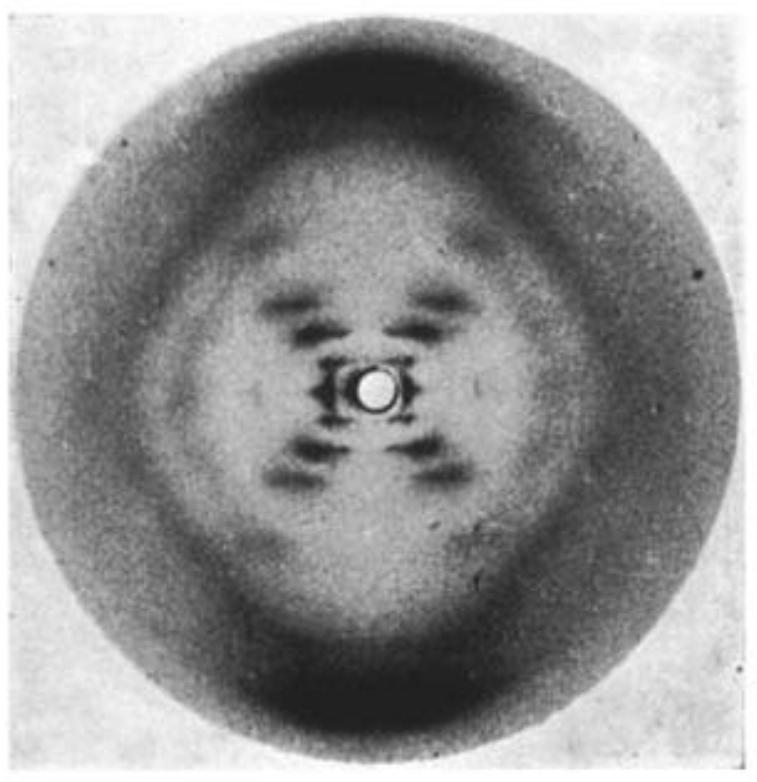 В 1952 году Джеймс Уотсон и Фрэнсис Крик стали работать над моделированием структуры ДНК. При этом они использовали шариковую модель. Используя правила Чаргаффа и рентгенограммы Розалинды Франклин и Мориса Уилкинса они построили двухспиральную модель ДНК. Результаты работы опубликовали 30 мая 1953 года в журнале Nature, а в 1962 году за эту работу им была присуждена Нобелевская премия.
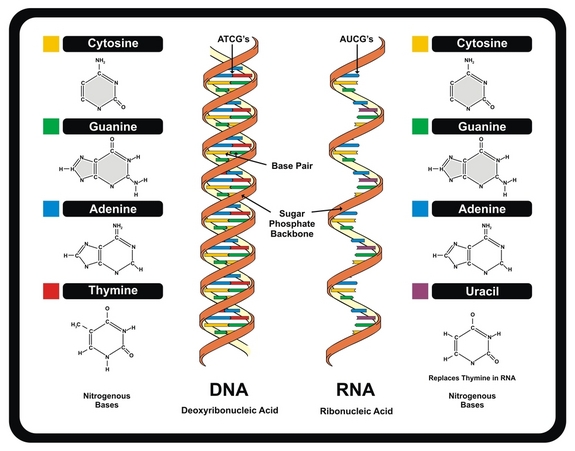 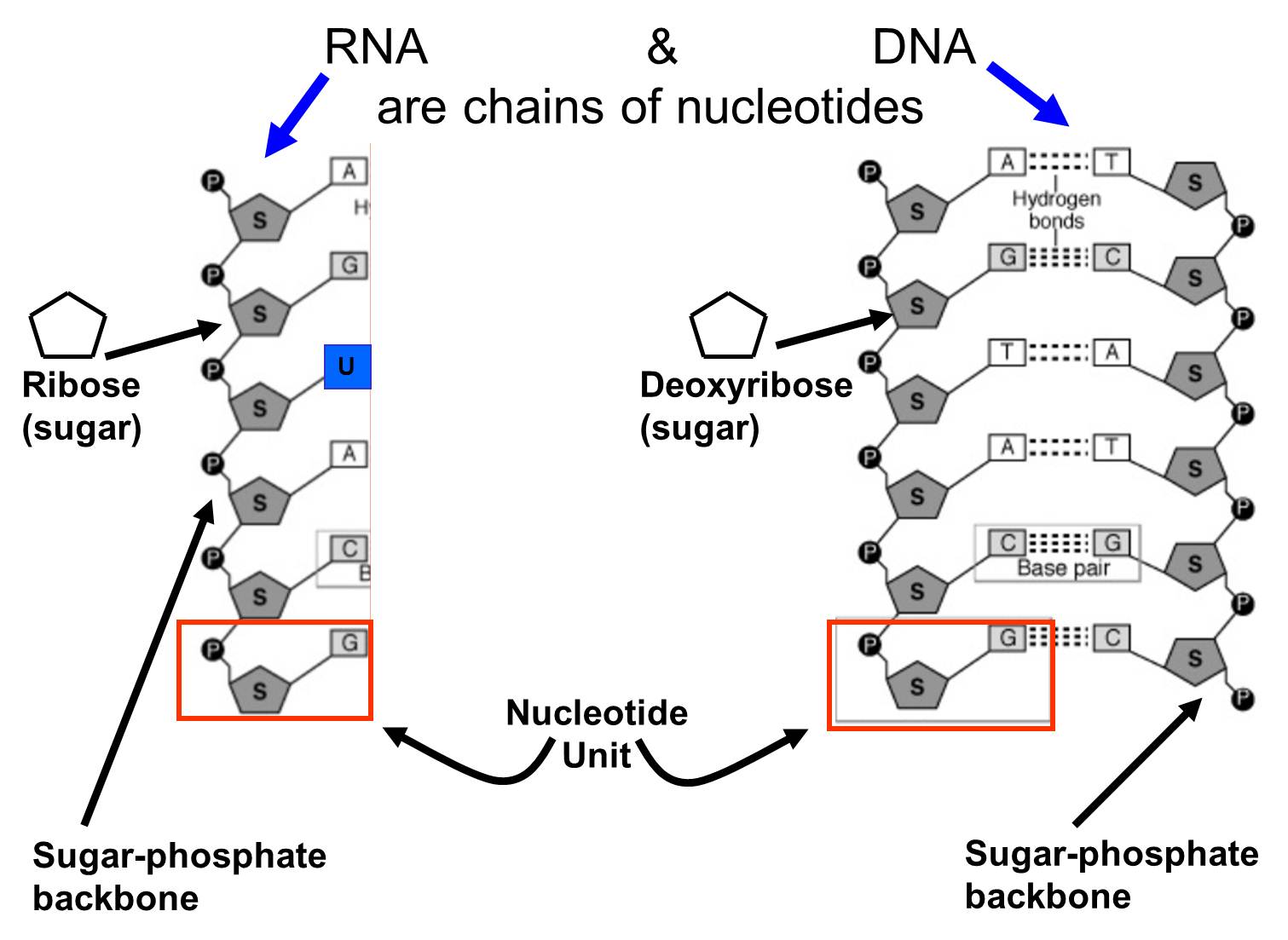 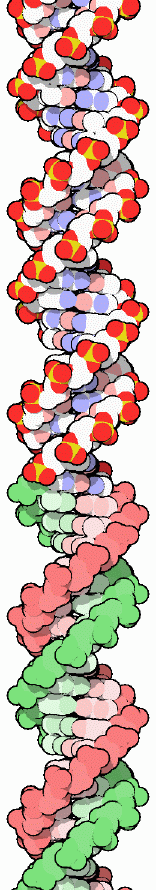 Структура ДНК
В обычных условиях ДНК существует в виде В-спирали (в центре). Слева – А форма ДНК с наклоненными стопками оснований и глубокой большой бороздкой, которая получается в условиях дегидратации. Такая форма характерна для спиральных участков РНК. Справа – Z-форма, закрученная в противоположном направлении, она получается при высокой концентрации соли и требует определенных последовательностей с чередованием G-C и C-G пар.
A
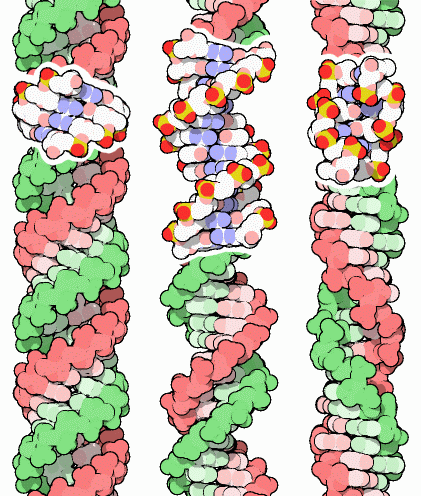 Z
B
A
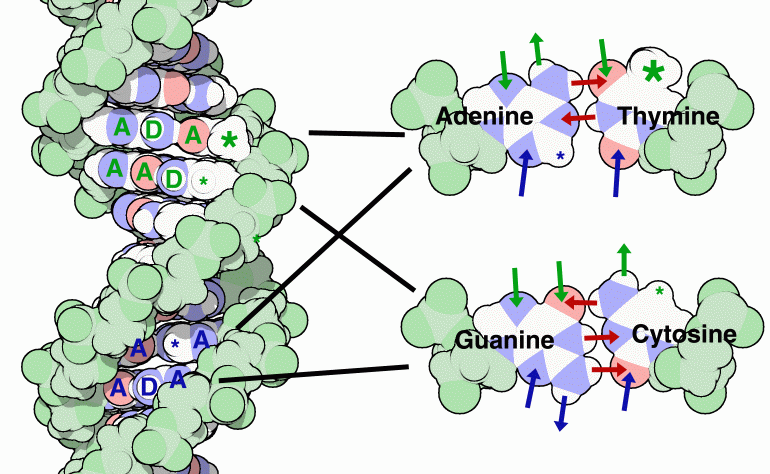 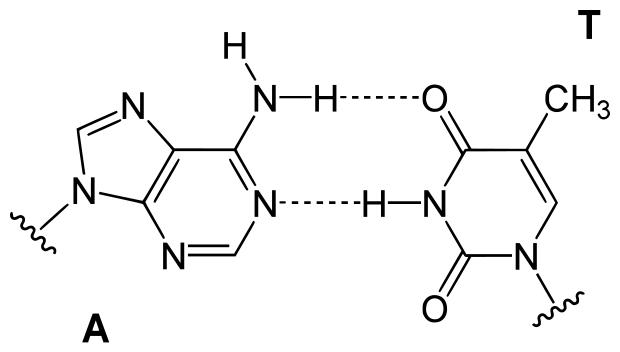 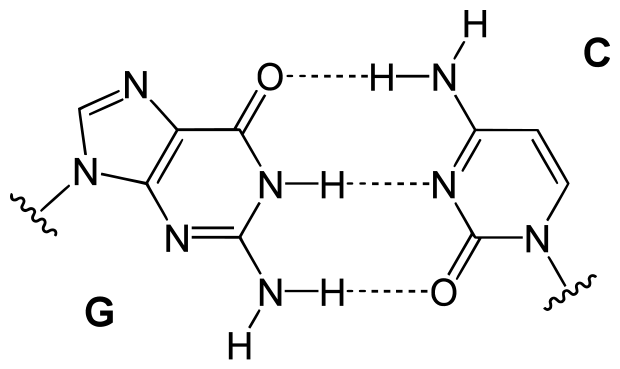 Информация, хранимая в ДНК. Как ее считать?
Основной механизм хранения генетической информации в ДНК и путь ее передачи в живой природе были открыты в 1950-х годах Уотсоном и Криком. Основная информация хранится в виде последовательности нуклеотидов, причем нуклеотиды одной цепи ДНК строго соответствуют нуклеотидам противоположной цепи, образуя комплементарные пары А-Т и G-C. В комплементарных парах нуклеотиды образуют между собой водородные связи (красные стрелки слева, пунктирные линии справа). Эта информация непосредственно считывается и воспроизводится в процессе репликации ДНК и транскрипции.

В процессе жизнедеятельности клетки с ДНК взаимодействует большое количество разнообразных белков, выполняющих структурные и регуляторные функции. Эти белки узнают ДНК, не раскручивая двойную спираль. Они считывают информацию с поверхности ДНК. В большую и малую бороздки ДНК обращены боковые стороны азотистых оснований, химические группы которых способны также быть донорами или акцепторами водородных связей, участвовать в образовании гидрофобных контактов. Белки также образуют контакты с фосфатами сахарофосфатного остова.
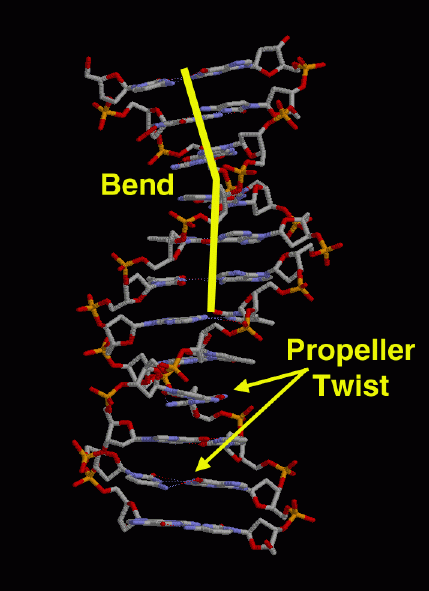 Реальная структура ДНК

Молекулы ДНК, расшифрованные рентгеноструктурным анализом, как правило, не представляют собой совершенной двойной спирали, а представлены целым набором локальных конформаций. Данная ДНК – из PDB файла 1bna – в верхней части изогнута. В нижней части две пары оснований не лежат в одной плоскости, а образуют конформацию “propeller twist”. ДНК – динамичная молекула, претерпевающая различные изменения структуры в зависимости от условий окружающей среды и взаимодействующих с ней молекул.
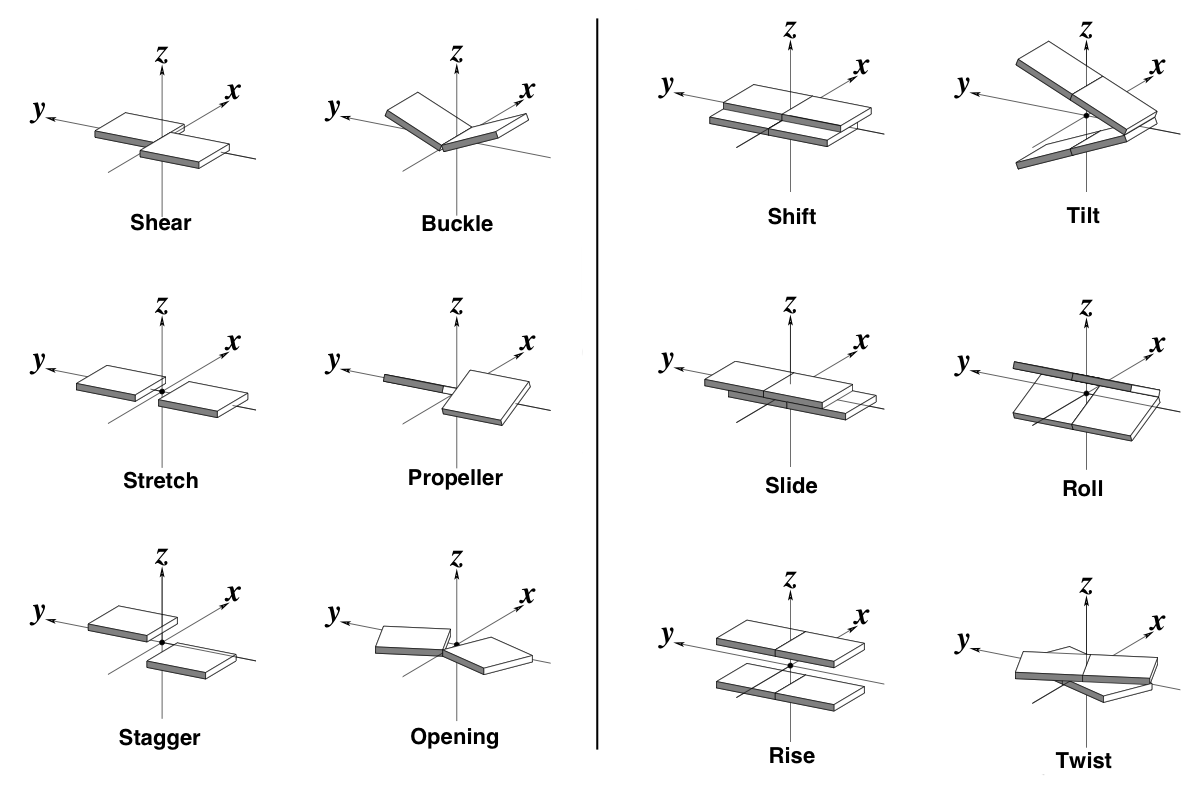 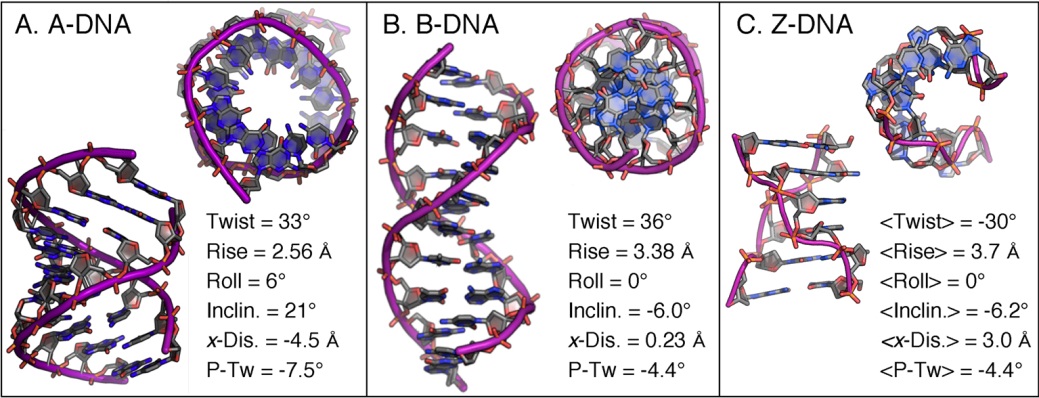 Структура РНК
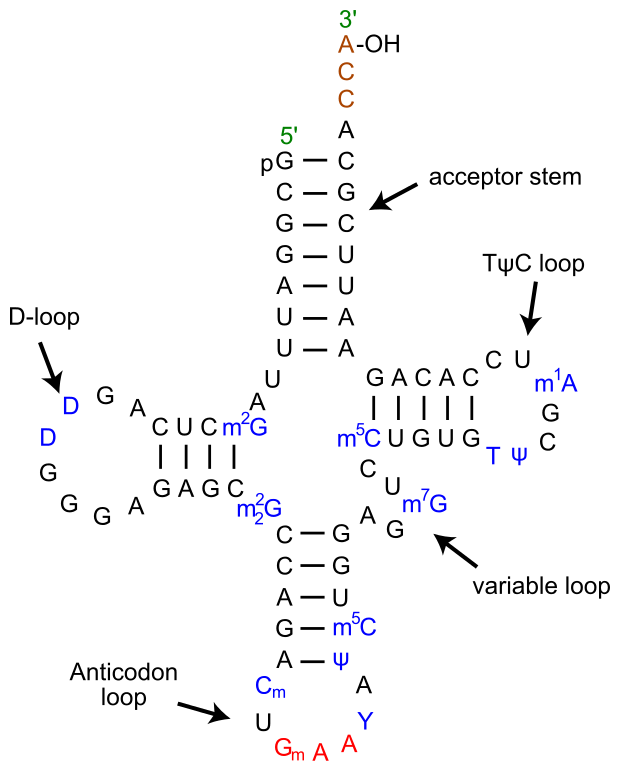 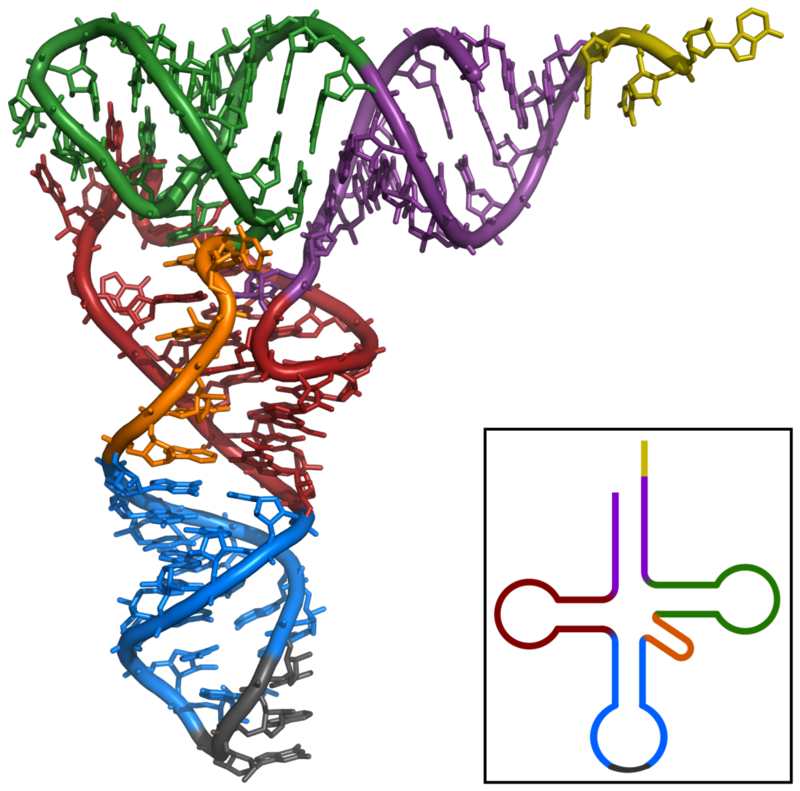 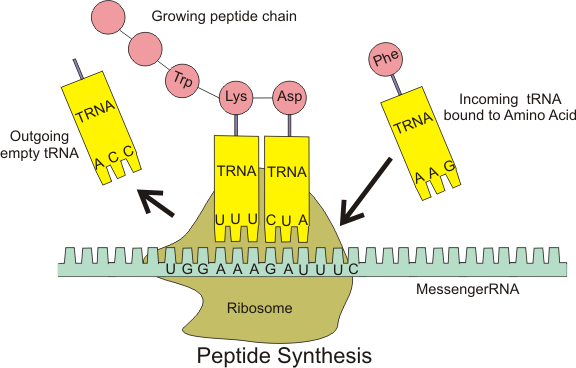 тРНК является одноцепочечной РНК, однако в функциональной форме имеет конформацию «клеверного листа». В ней выделяют 4 части, выполняющие различные функции. Первая часть-акцепторный "стебель", образованный 2-мя комплементарно соединёнными концевыми частями. Он состоит из 7 пар оснований. 3’-конец этого стебля несколько длиннее. Он формирует одноцепочечный участок, который заканчивается последовательностью CCA со свободной ОН-группой. К этому концу присоединяется транспортируемая аминокислота. 3 остальные части представляют собой комплементарно спаренные последовательности нуклеотидов, которые заканчиваются неспаренными участками, образующими петли. Средняя часть состоит из 5 пар нуклеотидов и содержит в центре своей петли антикодон. Аминокислота ковалентно присоединяется к 3'-концу молекулы с помощью специфичного для каждого типа тРНК фермента аминоацил-тРНК-синтетазы. На участке C находится антикодон, соответствующий аминокислоте. тРНК содержат дигидроуридин, псевдоуридин, 7-метилгуанин, не Уотсон-Криковские пары.
ДНК-белковые комплексы: ДНК-метилтрансфераза HhaI
Цитозин(C5)-ДНК-метилтрансферазы катализируют перенос метильной группы от S-аденозил-метионина на остаток цитозина, находящегося в специфической последовательности в двухцепочечной ДНК, с образованием 5-метилцитозина и S-аденозилгомоцистеина.
Получение кристаллов ДНК-белковых
комплексов — очень сложный процесс.
Удалось научиться кристаллизовать ДНК-метилтрансферазу HhaI с различными вариантами ДНК и донора метильной группы.
Всего расшифровано 29 комплексов
ДНК-метилтрансферазы HhaI с ДНК.
Помимо этого удалось расшифровать
лишь 2 комплекса для двух цитозиновых
ДНК-метилтрансфераз бактерий.
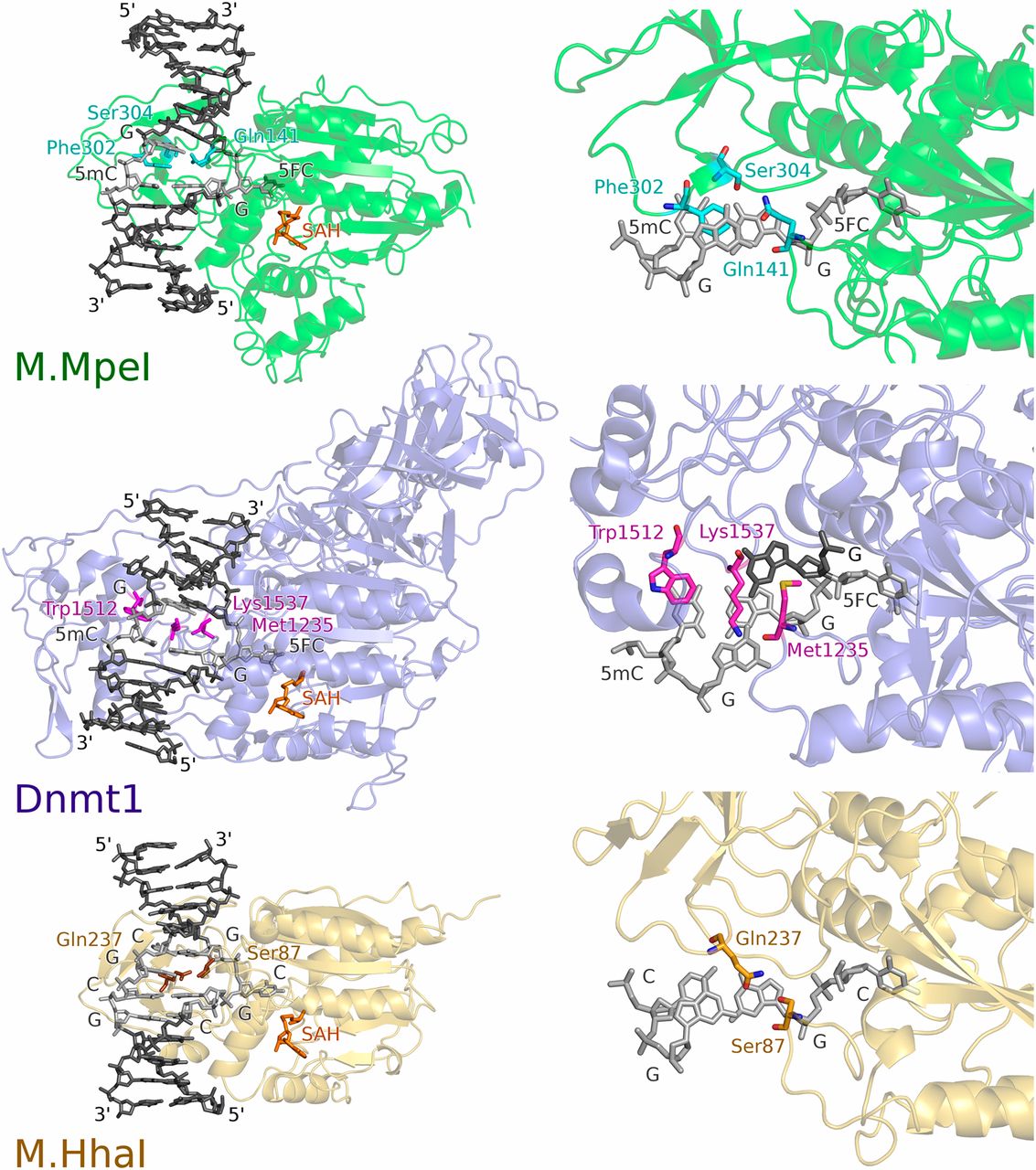 ДНК-белковые комплексы: рибосома
Эукариотическая рибосома (константы седиментации 80S 
(40S+60S)) включает 4 молекулы РНК и около 100 белков.

PDB содержит большое число расшифрованных структур 
различных рибосом и их компонентов, полученных разными
методами:
X-ray (903)
Electron Microscopy (245)
Solution NMR (119)
Hybrid (2)
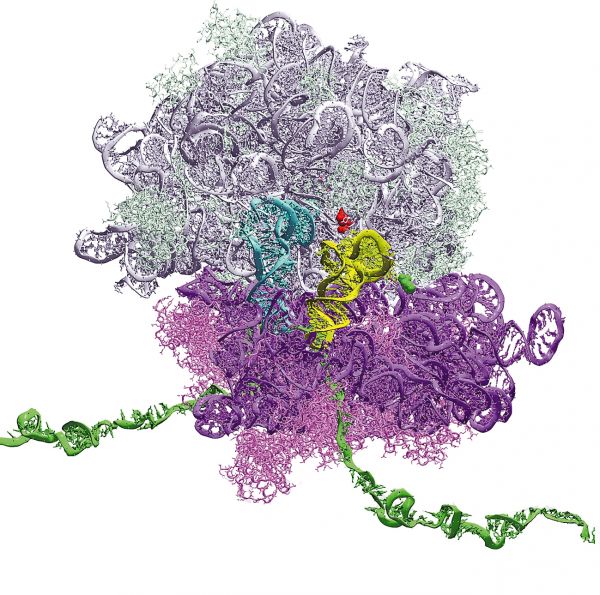 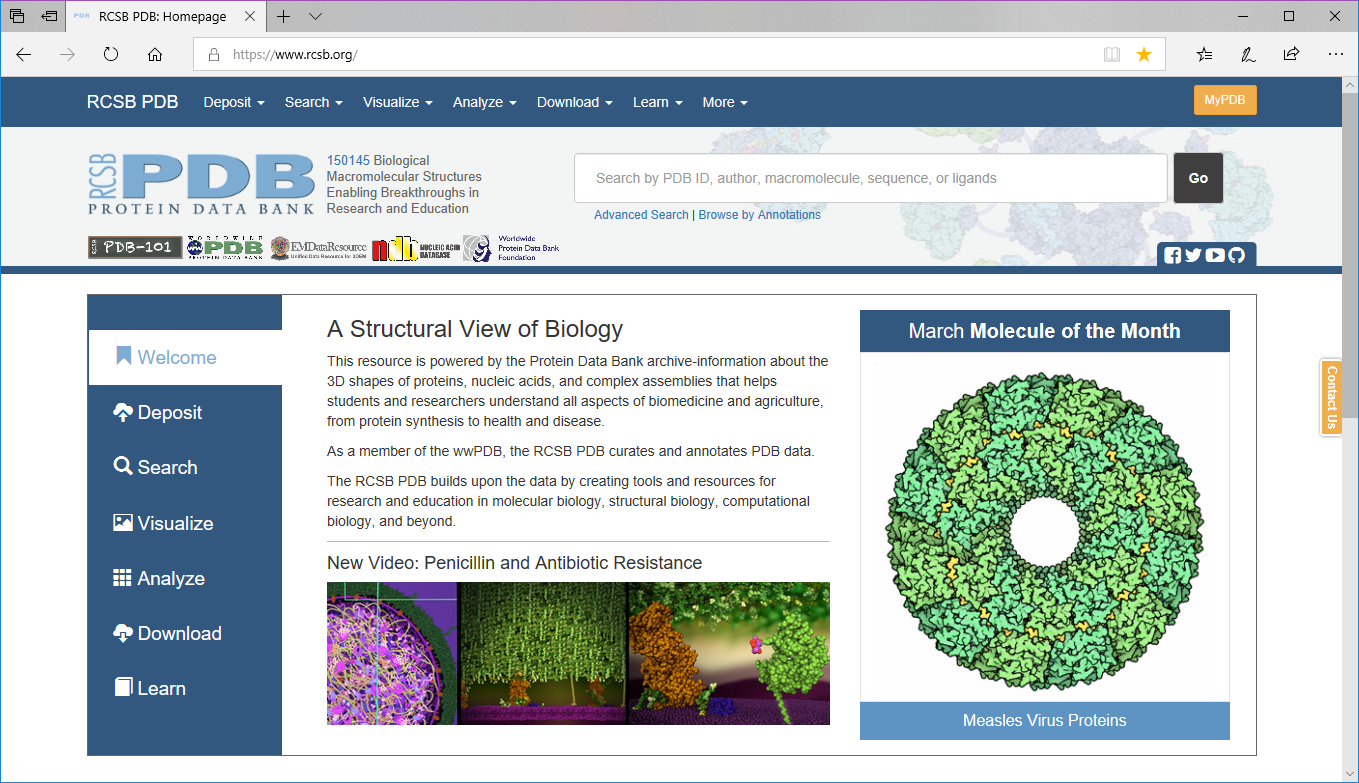 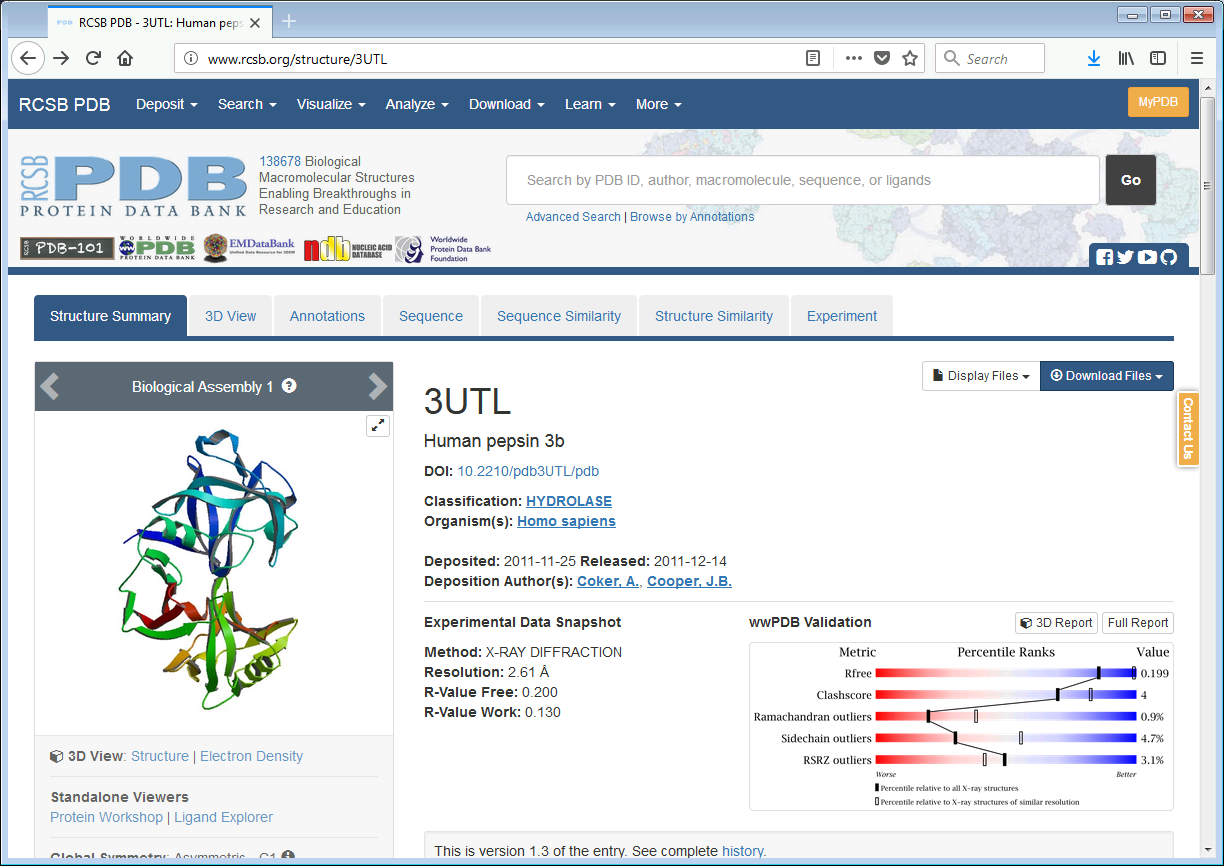